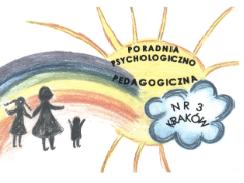 SIEĆ ELEMENTARNA GRUPA  A
Koordynator Marta Ziobro
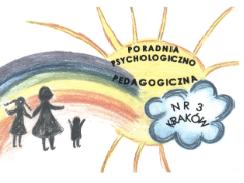 18 maja 2016r.
PIERWSZE SPOTKANIE 
PPP nr 3 
ul.Konfederacka 18
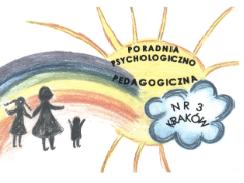 Szkoły należące do sieci
Zespół Szkolno -Przedszkolny nr 6
Zespół Szkolno -Przedszkolny nr 7
Szkoła Podstawowa nr 134
Szkoła Podstawowa nr 113
Szkoła Podstawowa nr 58
Szkoła Podstawowa nr 66
Szkoła Podstawowa nr 24
Szkoła Podstawowa nr 119
Szkoła Podstawowa nr 51
Szkoła Podstawowa nr 50
Szkoła Podstawowa nr 97
Szkoła Podstawowa nr 21
Szkoła Podstawowa nr 78
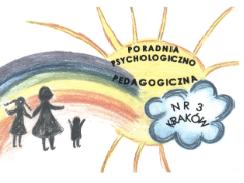 mój potencjał
co wnoszę
moje oczekiwania
ANKIETA EWALUACYJNA
ANKIETA EWALUACYJNA
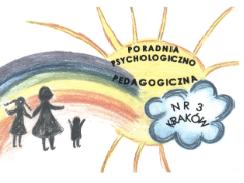 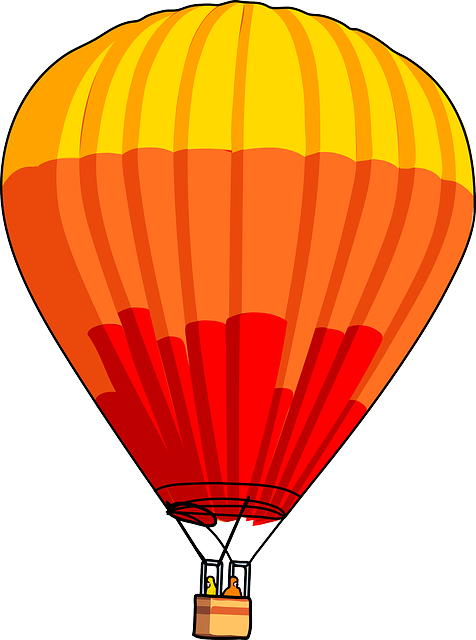 Czasza: jakie mamy potrzeby,
 aby rozwój był możliwy ?
Kosz: co wnoszę ?
Balast: obszary do rozwoju?
BALON
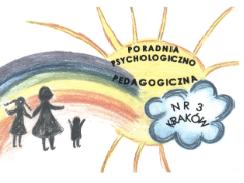 PRACUJEMY W GRUPACH
Głowa – wiedza
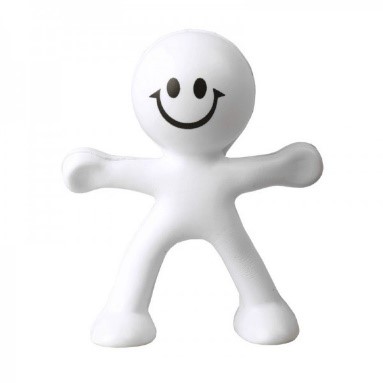 Ręce-  umiejętności
Tułów – emocje
Nogi  - co jeszcze?
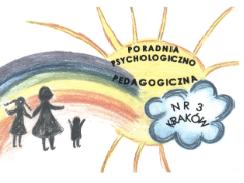 Czym będziemy zajmować się w sieci ?
TIK – praca w chmurze
Współpraca z rodzicami i techniki pracy z uczniem „trudnym”, ze szczególnym uwzględnieniem dziecka z zespołem Aspergera.
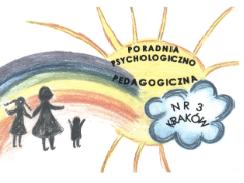 31 maja 2016r.
SZKOLENIE TIK
Dysk Google, czyli “Chmura”podstawy obsługi
Ekspert : Marianna Jarguz Cholewa
SP 113 ul. Piotra Stachiewicza 33
Szkolenie obejmowało następujące zagadnienia:
zakładanie  konta i podstawowa obsługa konta Gmail oraz rejestrowanie użytkownika  w przestrzeni Google Dysk,
tworzenie katalogów, plików i dokumentów w Google Dysk,
praca z edytorem grafiki oraz edytorem prezentacji w Google Dysk,
udostępnianie dokumentów w Dysku
możliwość zdalnego współedytowania dokumentów w przestrzeni Dysku Google
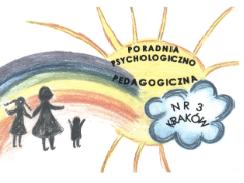 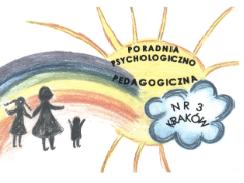 Ankieta ewaluacyjna po szkoleniu
Tematyka szkolenia dostosowana do zgłoszonych potrzeb.
Dostosowanie czasu trwania zajęć do potrzeb uczestników.
Przygotowanie materiałów dla uczestników.
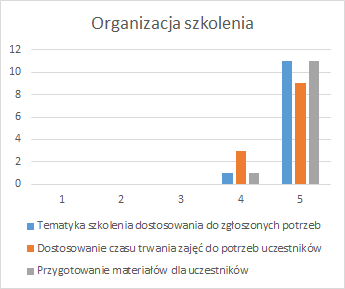 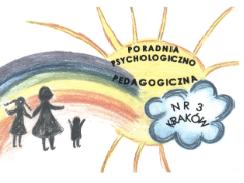 Ankieta ewaluacyjna
Przygotowanie merytoryczne.
Realizacja celów szkolenia.
Sposób prowadzenia.
Odpowiadanie na potrzeby zgłaszane przez uczestników zgodnie z tematykąszkolenia.
Merytoryczne prowadzenie.
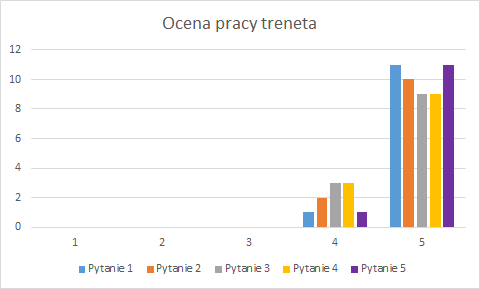 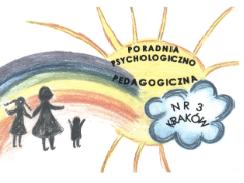 Ankieta ewaluacyjna
Co było najmocniejszą stroną szkolenia?
ćwiczenia praktyczne podczas szkolenia 
merytoryczność  prowadzącego i miła atmosfera
ciekawy temat
pomoc prowadzącego
przygotowanie eksperta
rzeczowe, merytoryczne przybliżenie tematu
Co było słabą stroną?
krótki czas
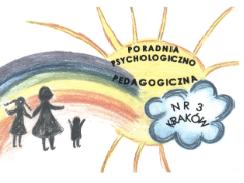 Pomysły i inspiracje na przyrodnicze zabawy i doświadczenia w klasach 1-3
Spotkanie warsztatowe
30 sierpnia 2016r.
PPP nr  3 ul. Konfederacka 18
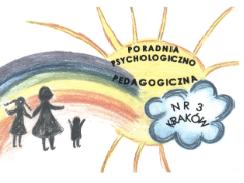 Doświadczenia przeprowadzone na spotkaniu
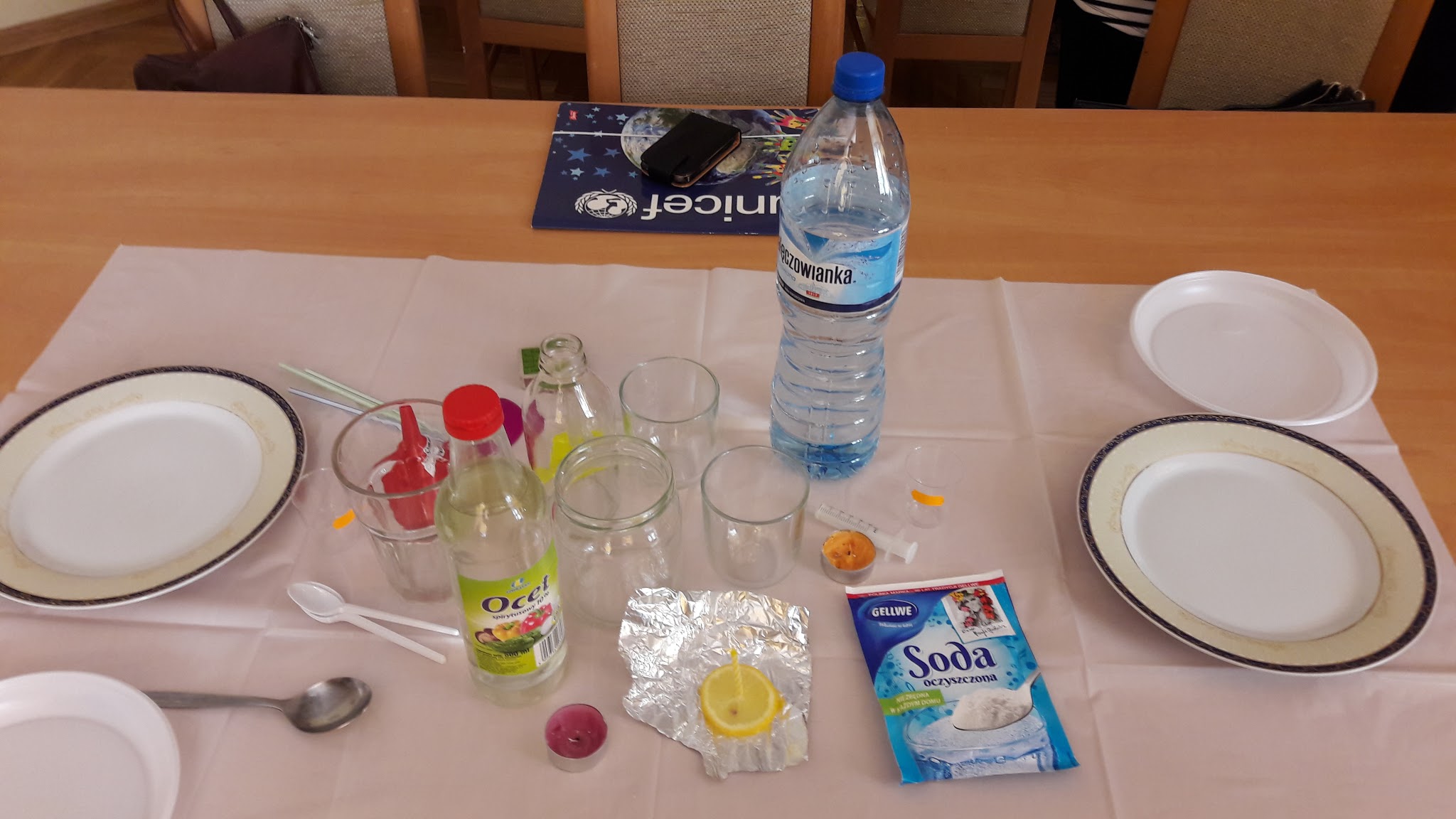 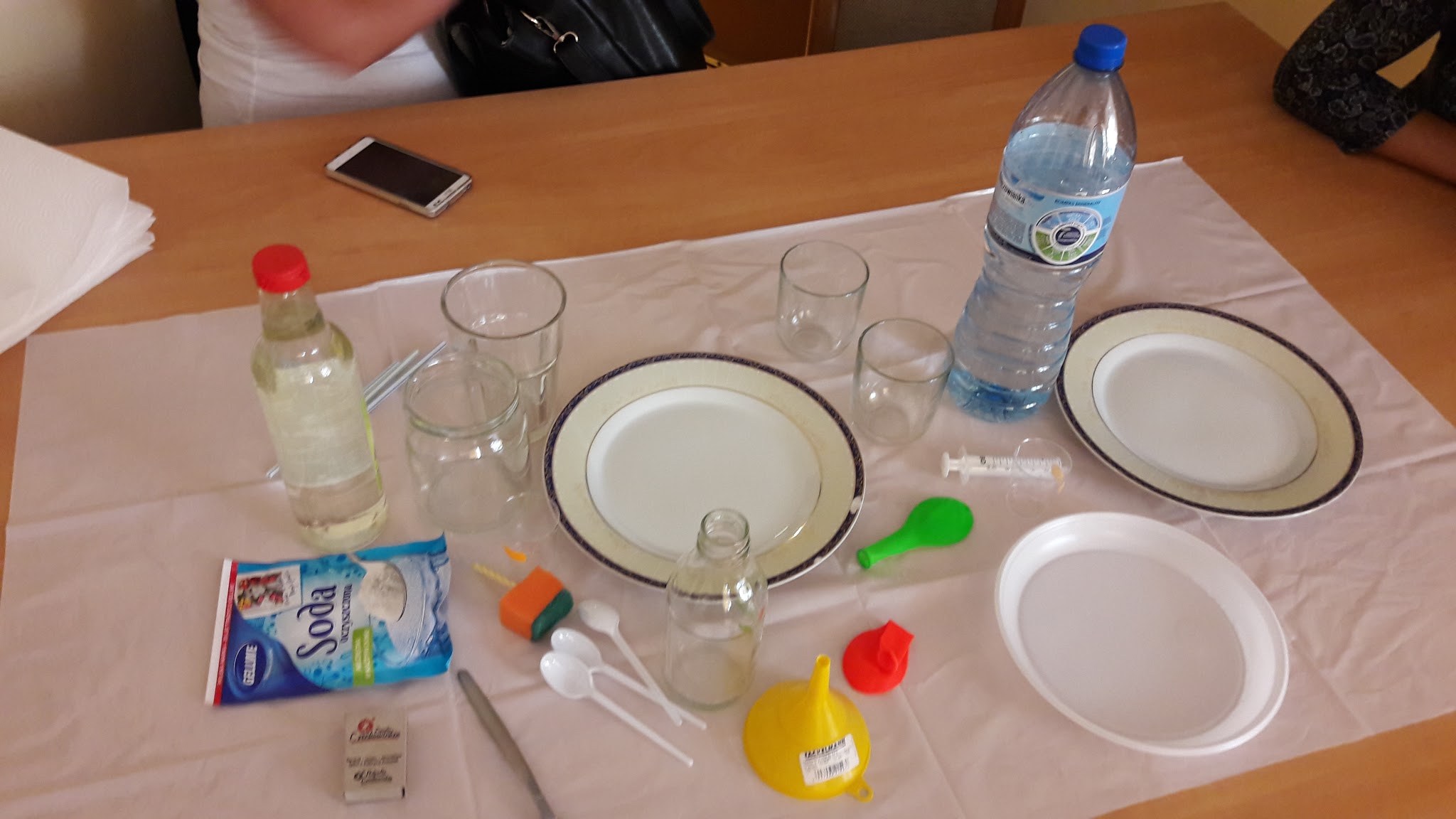 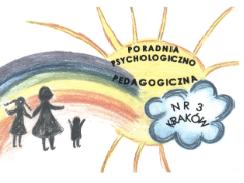 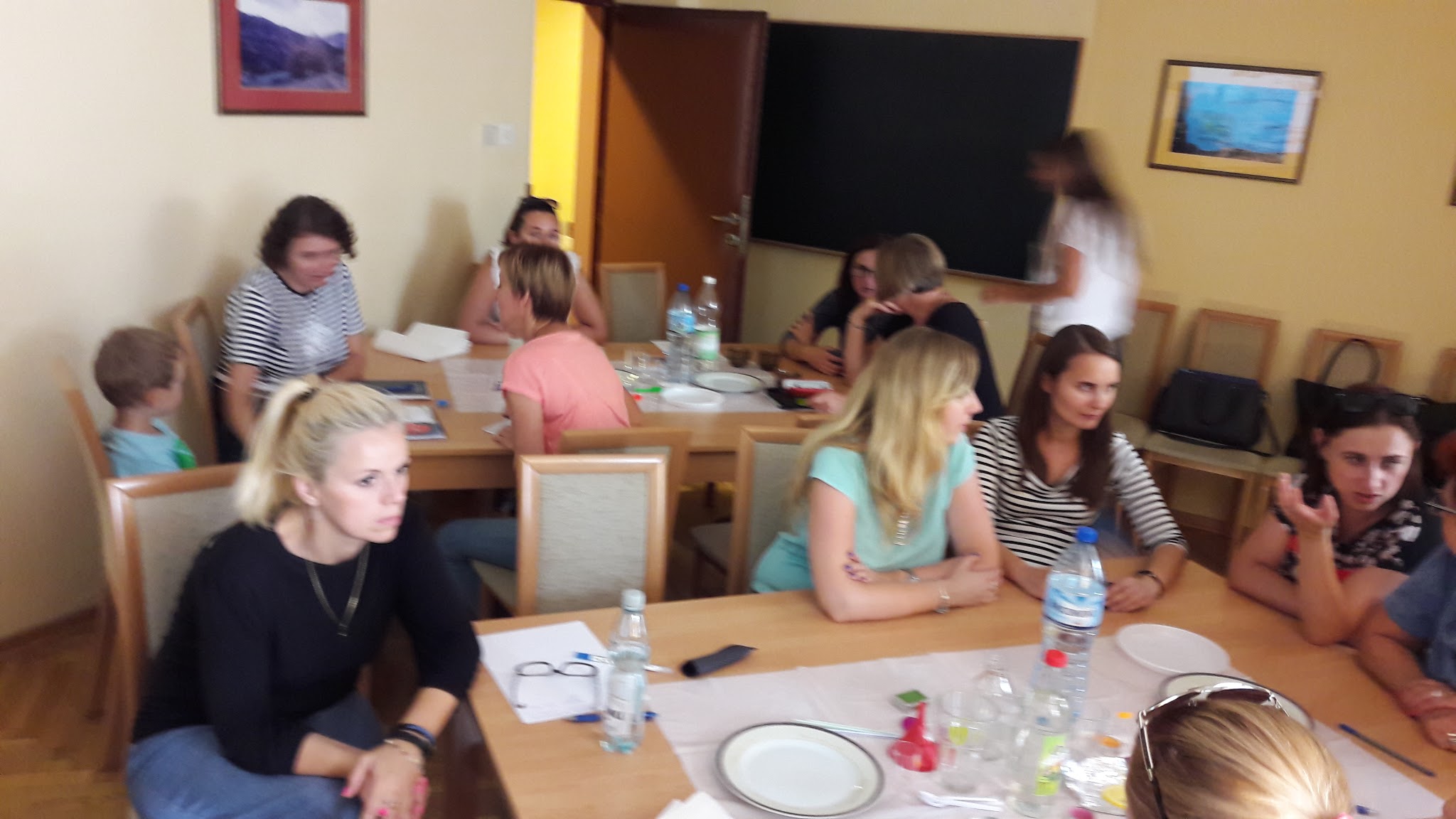 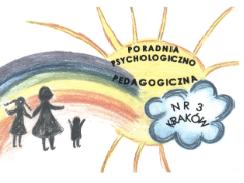 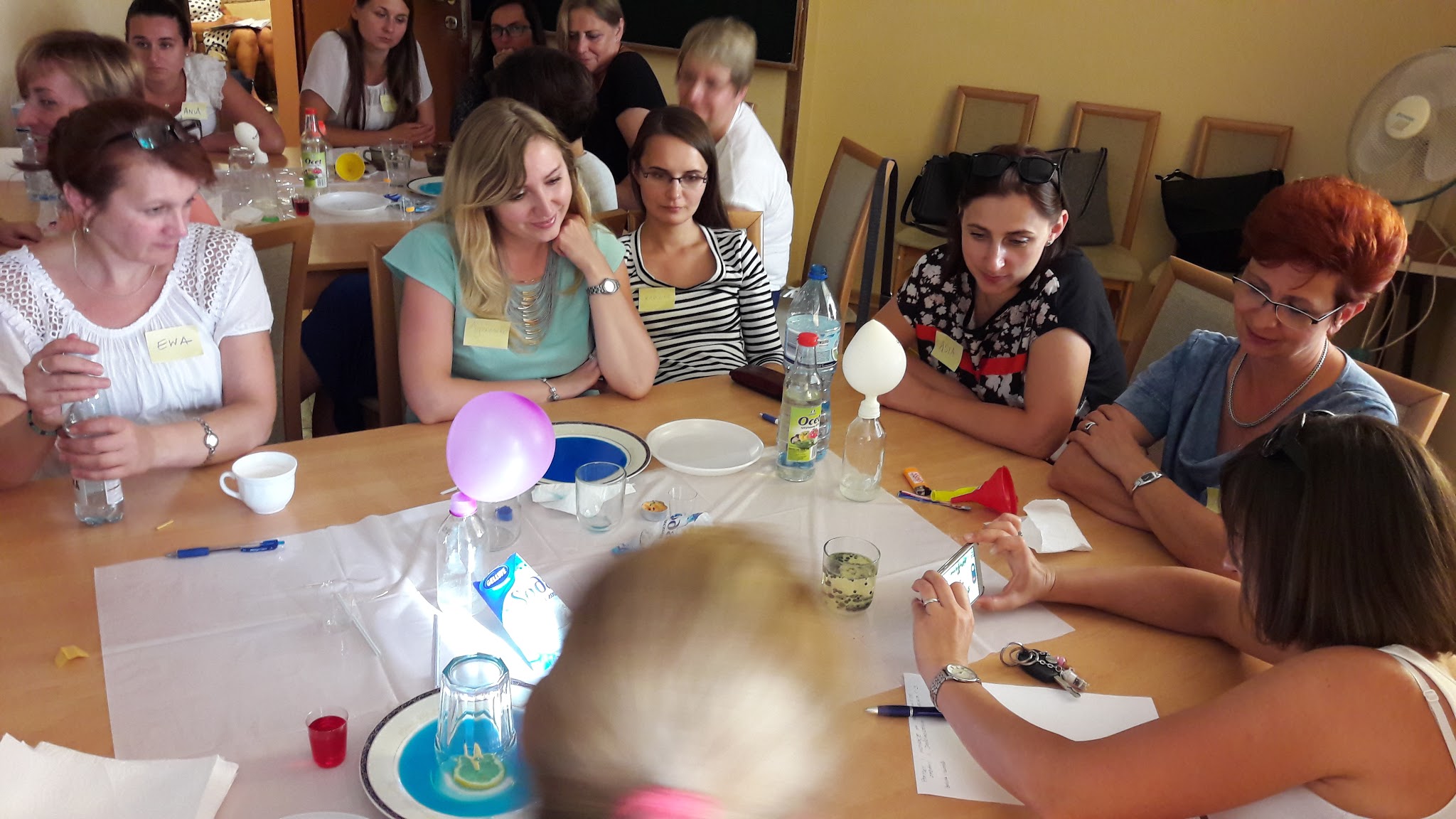 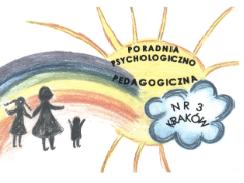 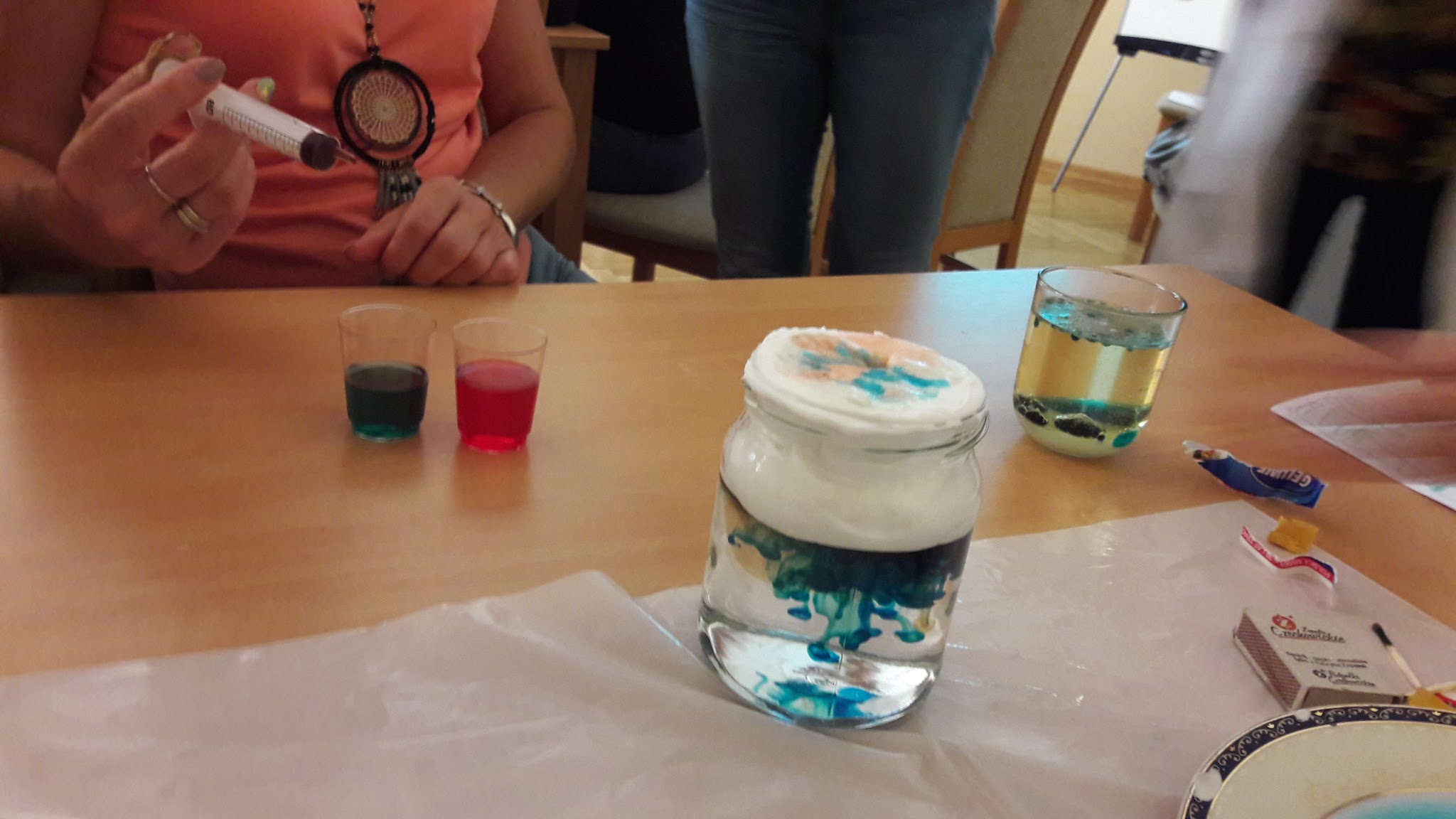 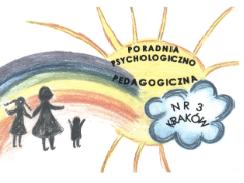 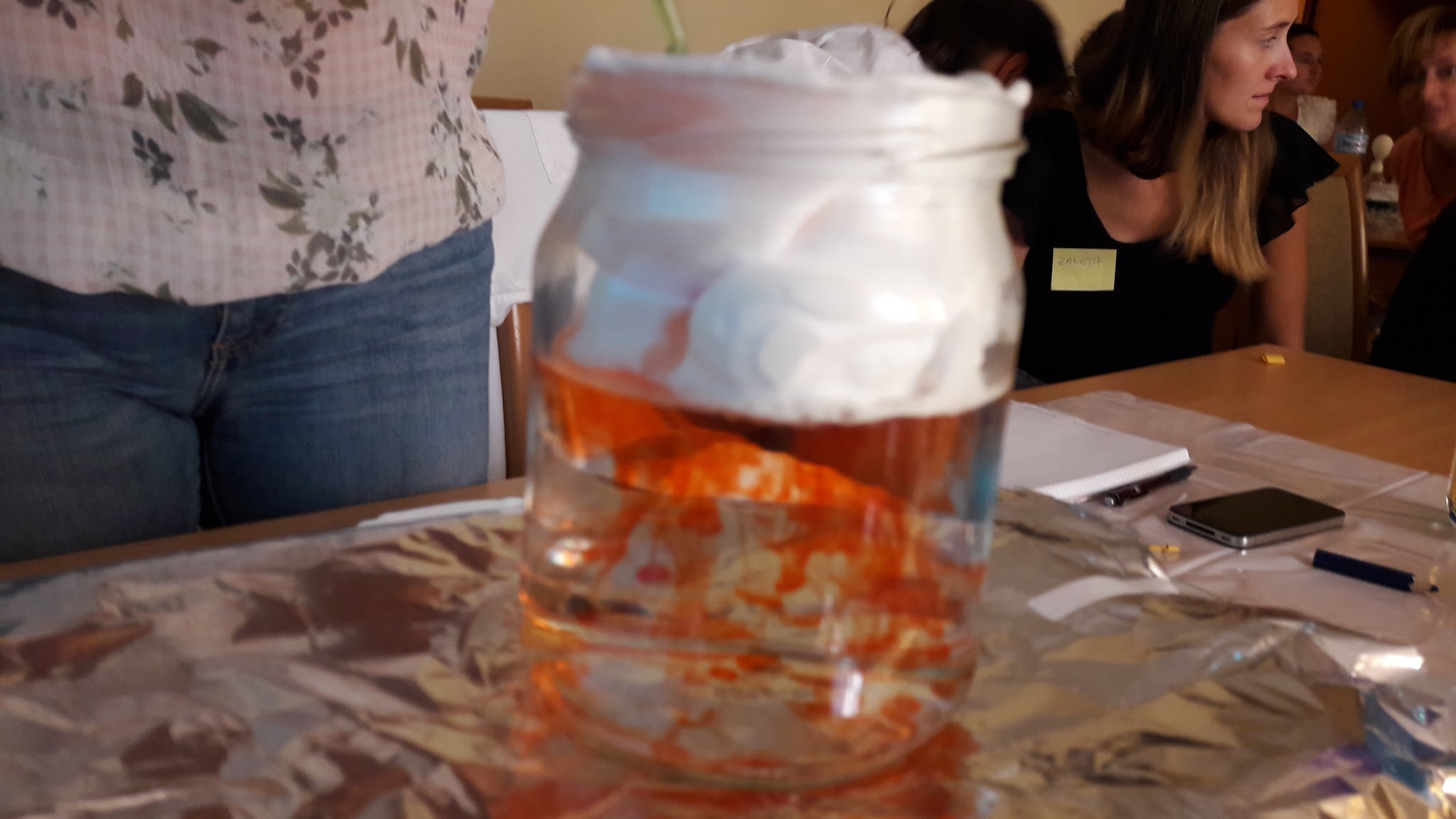 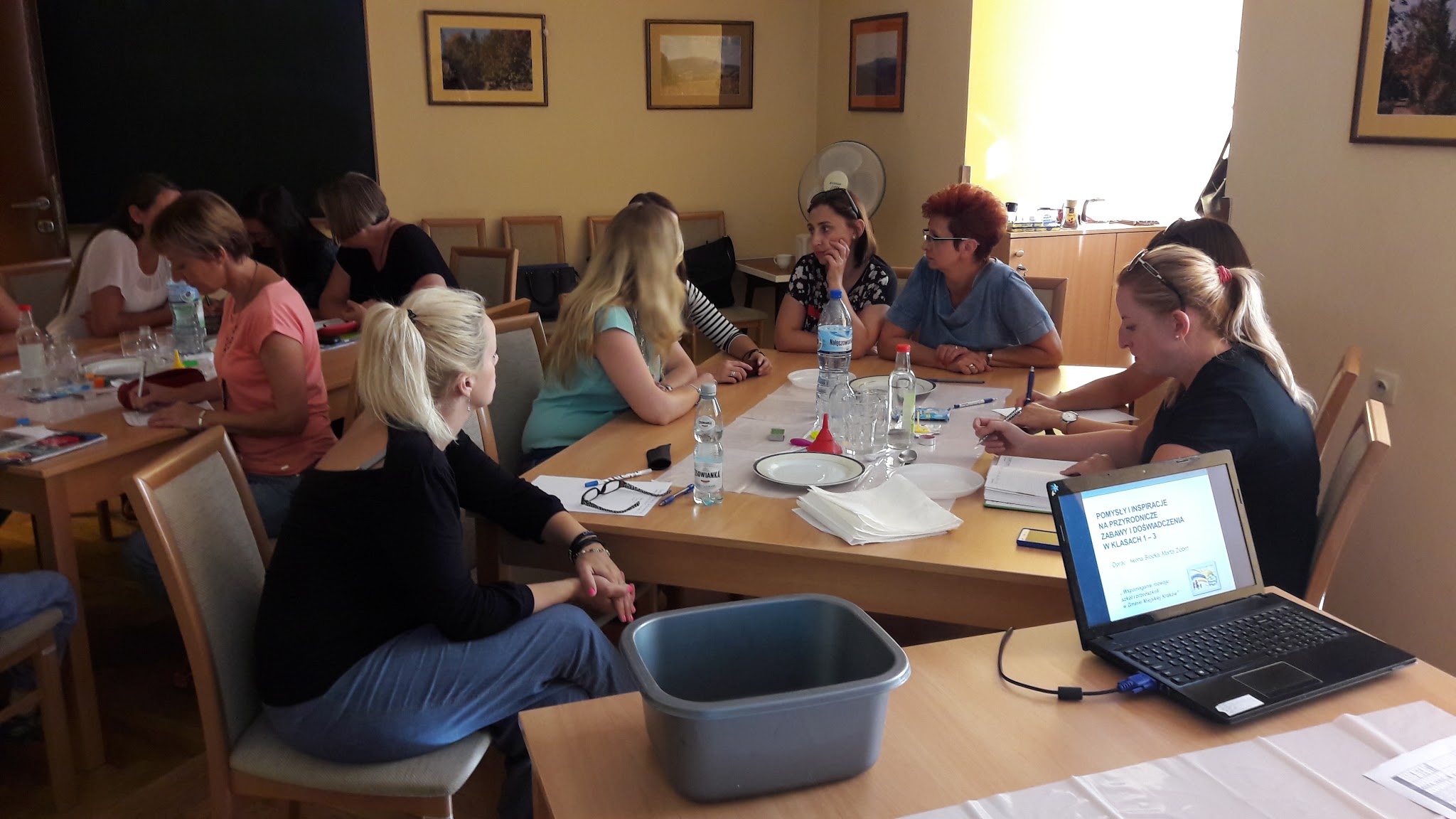 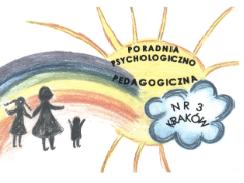 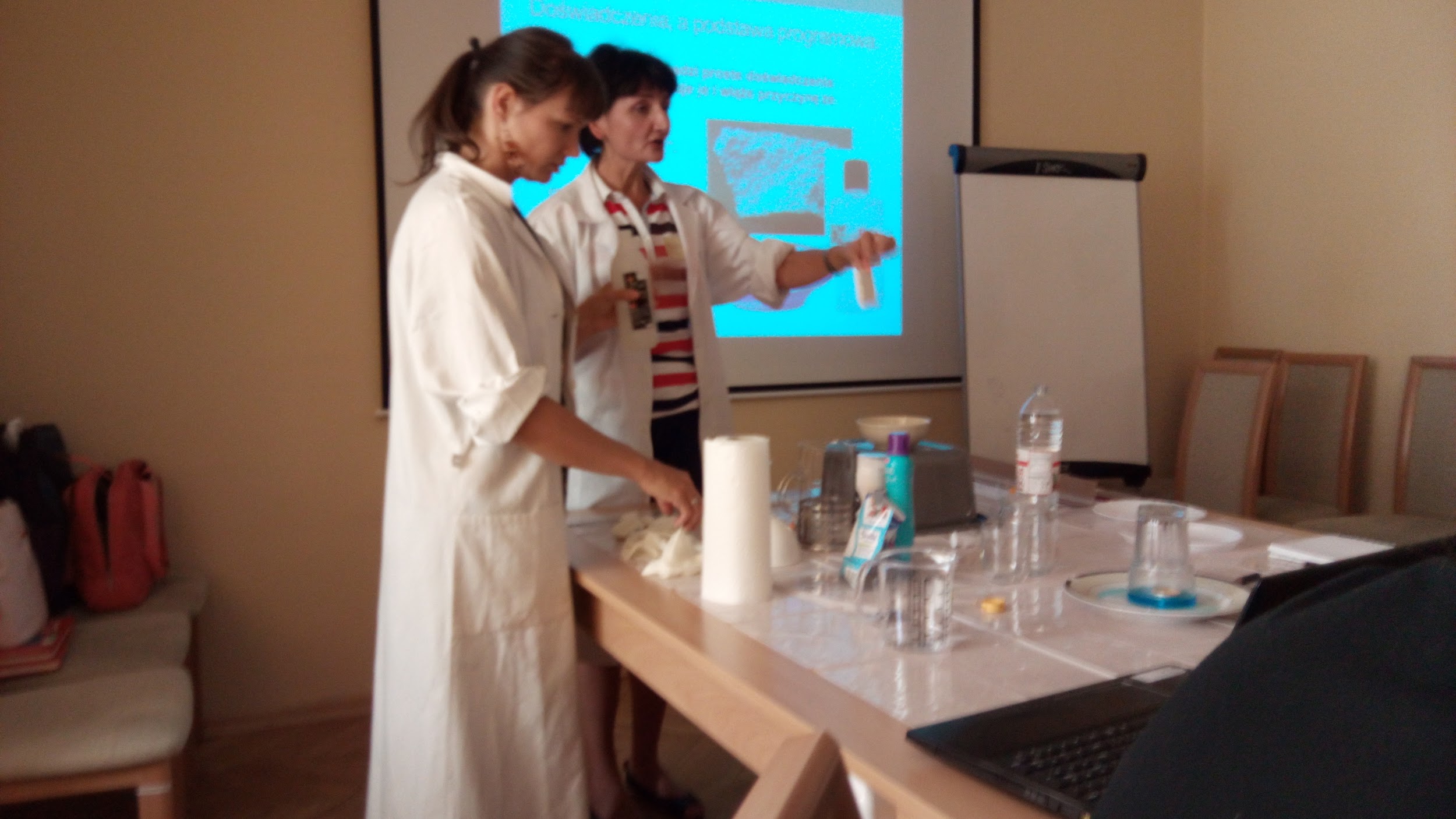 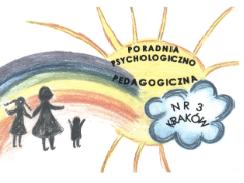 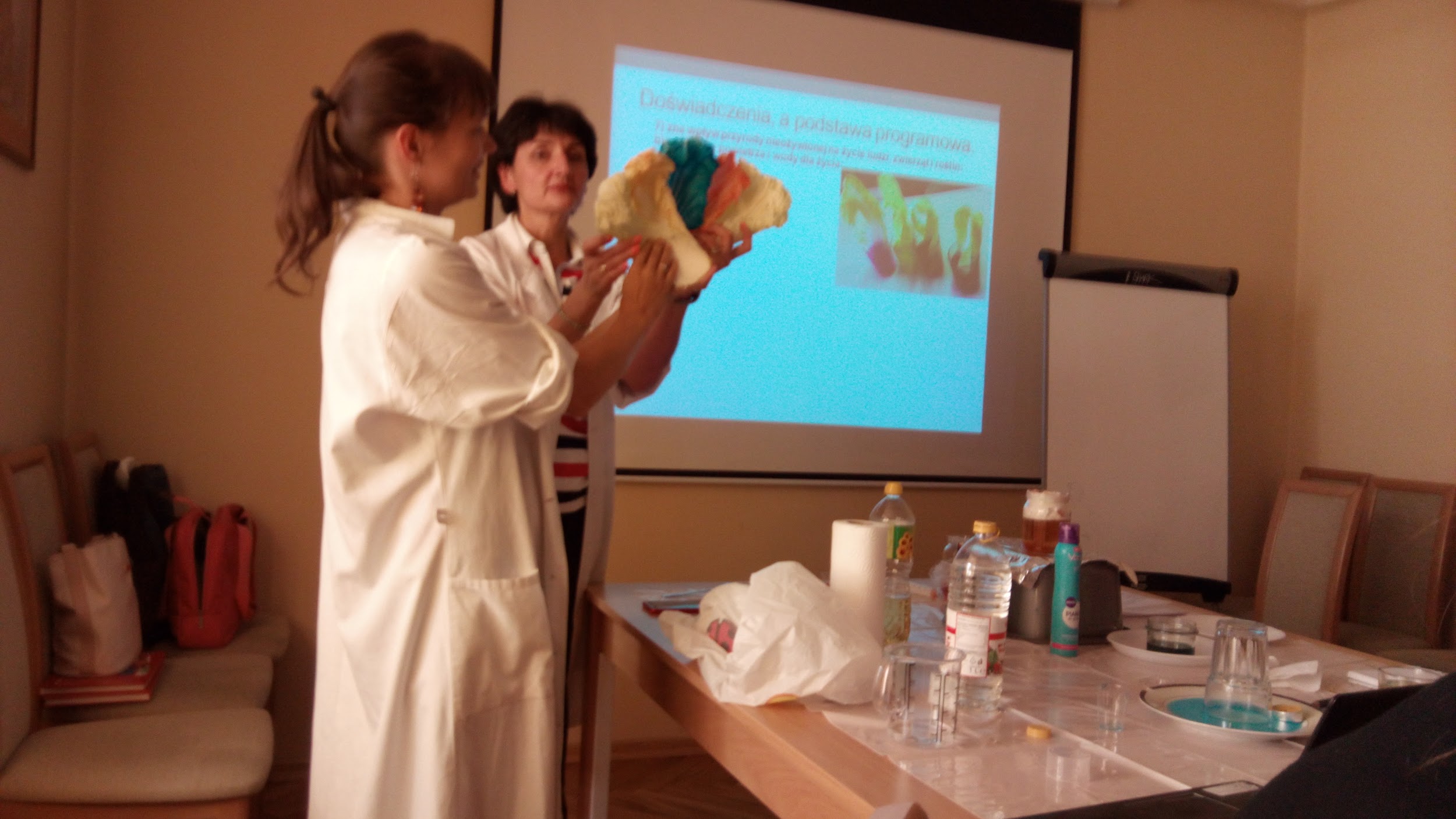 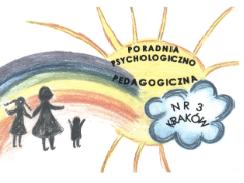 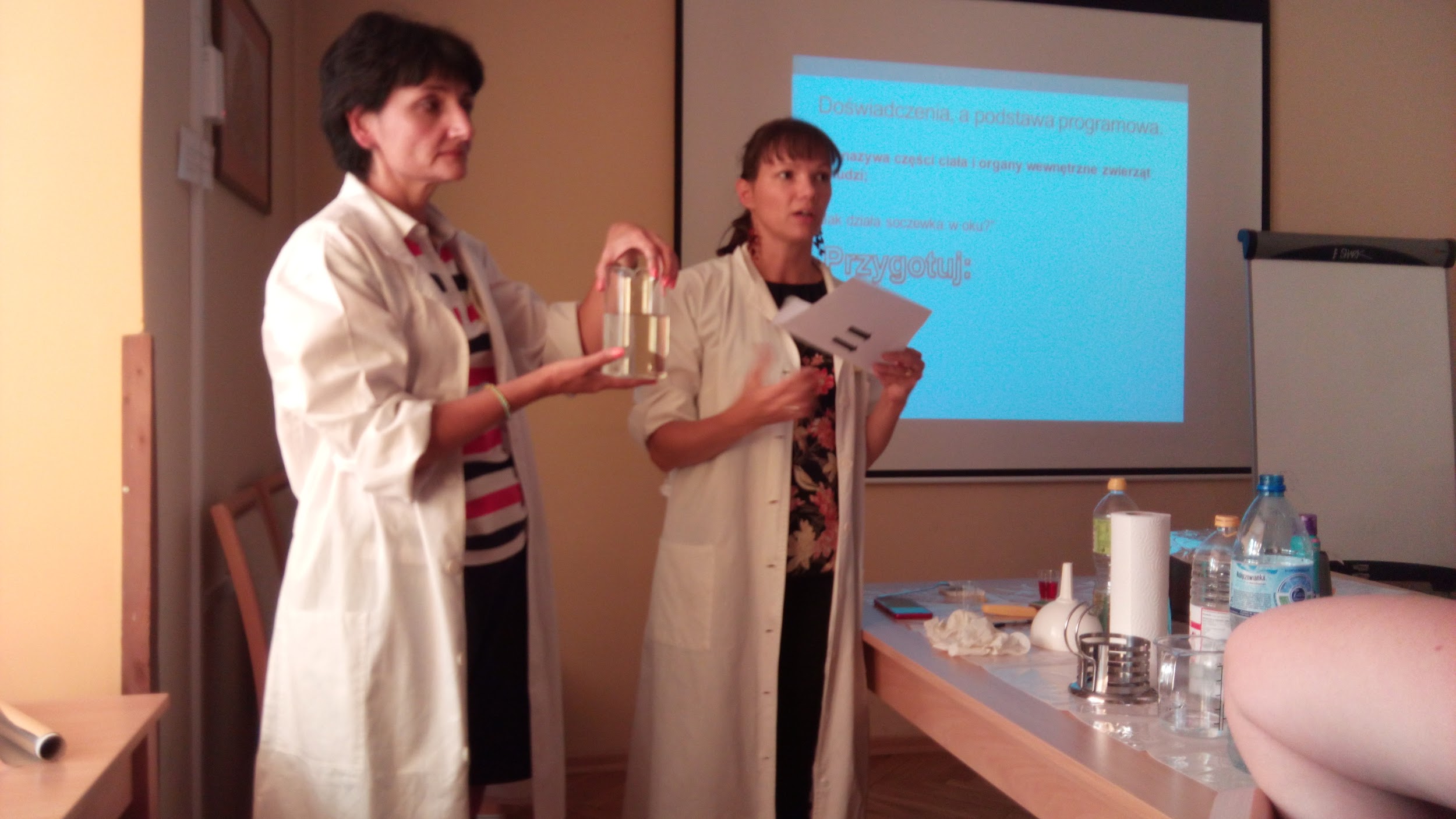 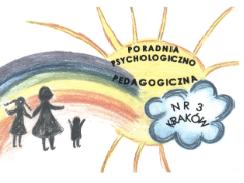 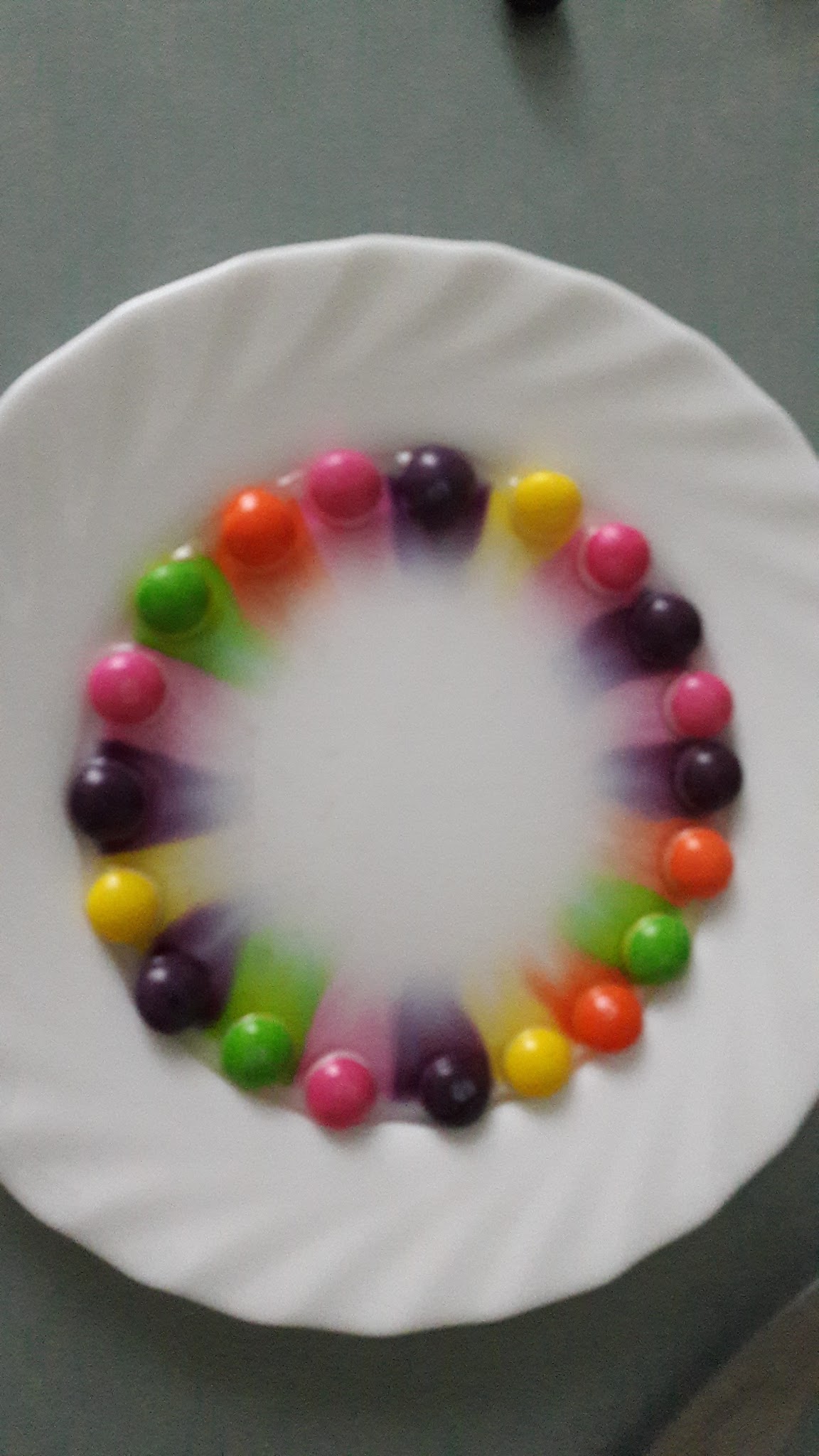 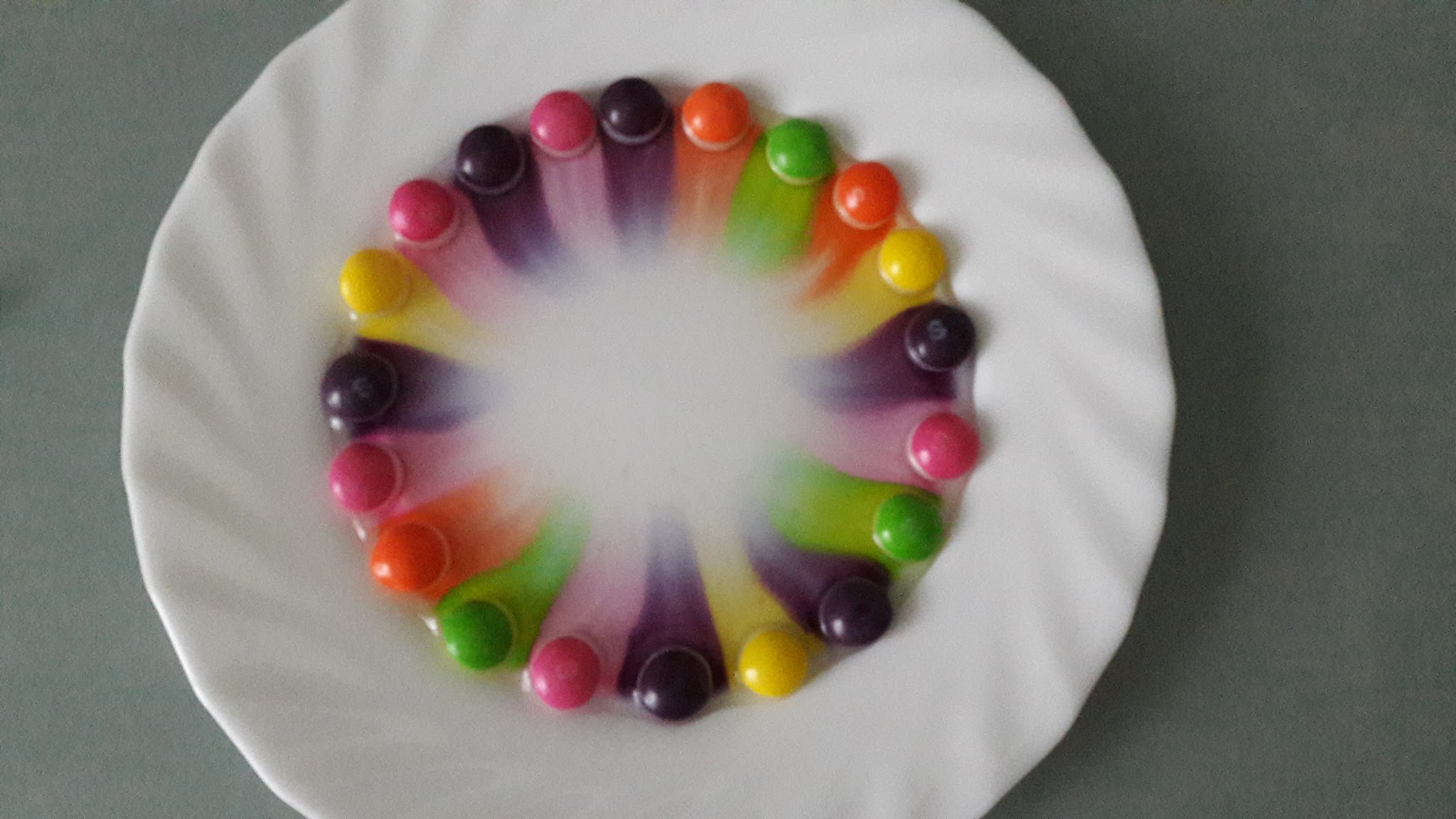 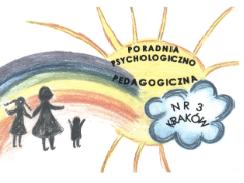 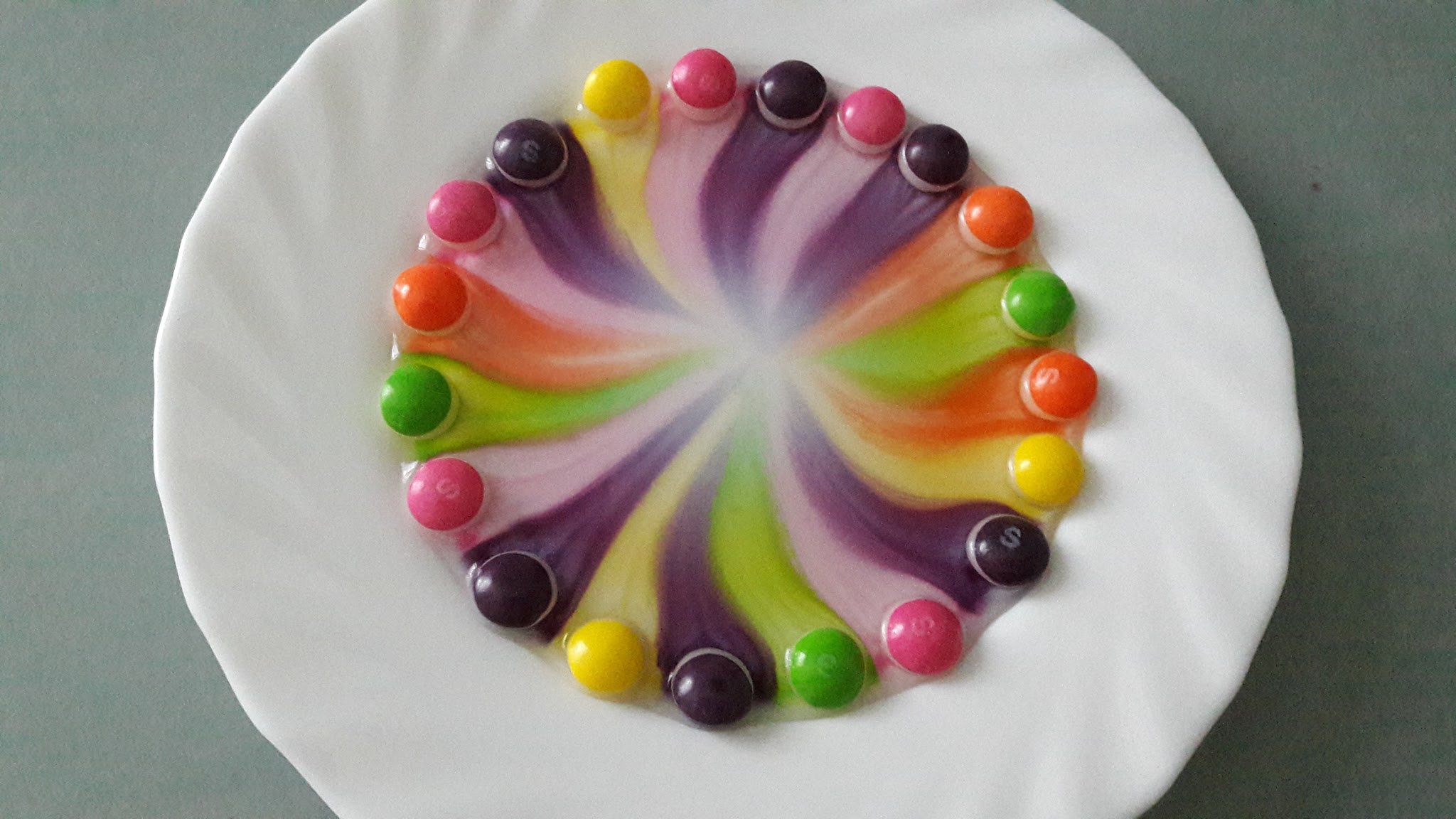 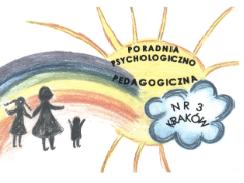 Ankieta ewaluacyjna po szkoleniu
Tematyka szkolenia dostosowana do zgłoszonych potrzeb.
Dostosowanie czasu trwania zajęć do potrzeb uczestników.
Przygotowanie materiałów dla uczestników.
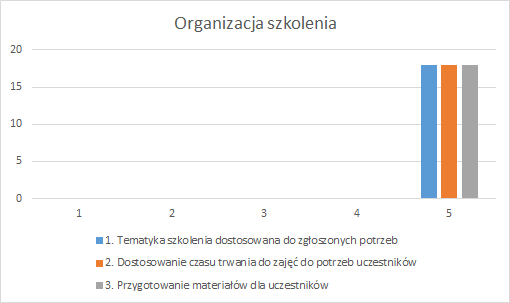 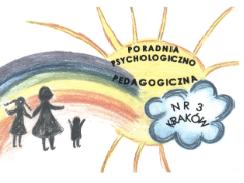 Ankieta ewaluacyjna
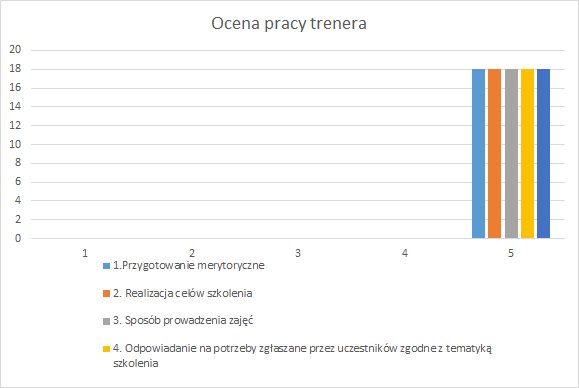 Przygotowanie merytoryczne.
Realizacja celów szkolenia.
Sposób prowadzenia.
Odpowiadanie na potrzeby zgłaszane przez uczestników zgodnie z tematykąszkolenia.
Merytoryczne prowadzenie.
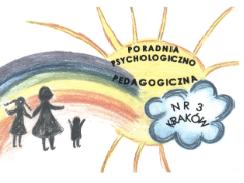 Ankieta ewaluacyjna
Co było najmocniejszą stroną szkolenia?
praktyczne przykłady, które można wykorzystać w pracy z uczniami
bardzo miła atmosfera
przygotowanie prowadzących
merytoryczne przygotowanie prowadzących 
dużo pomysłów na pracę z klasąCo było słabą stroną?
krótki czas
nie było
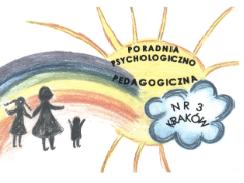 Z A P R O S Z E N I E
Serdecznie zapraszam na szkolenie z ekspertem, które odbędzie się 26 września.
Temat :  „Współpraca z rodzicami” 
Miejsce szkolenia PPP nr 3 ul. Konfederacka 18
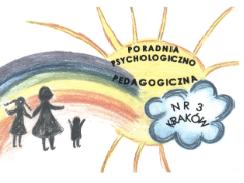 SPOTKANIE Z EKSPERTEM
 “Współpraca z rodzicami” 
prowadzący Krzysztof Ciurej
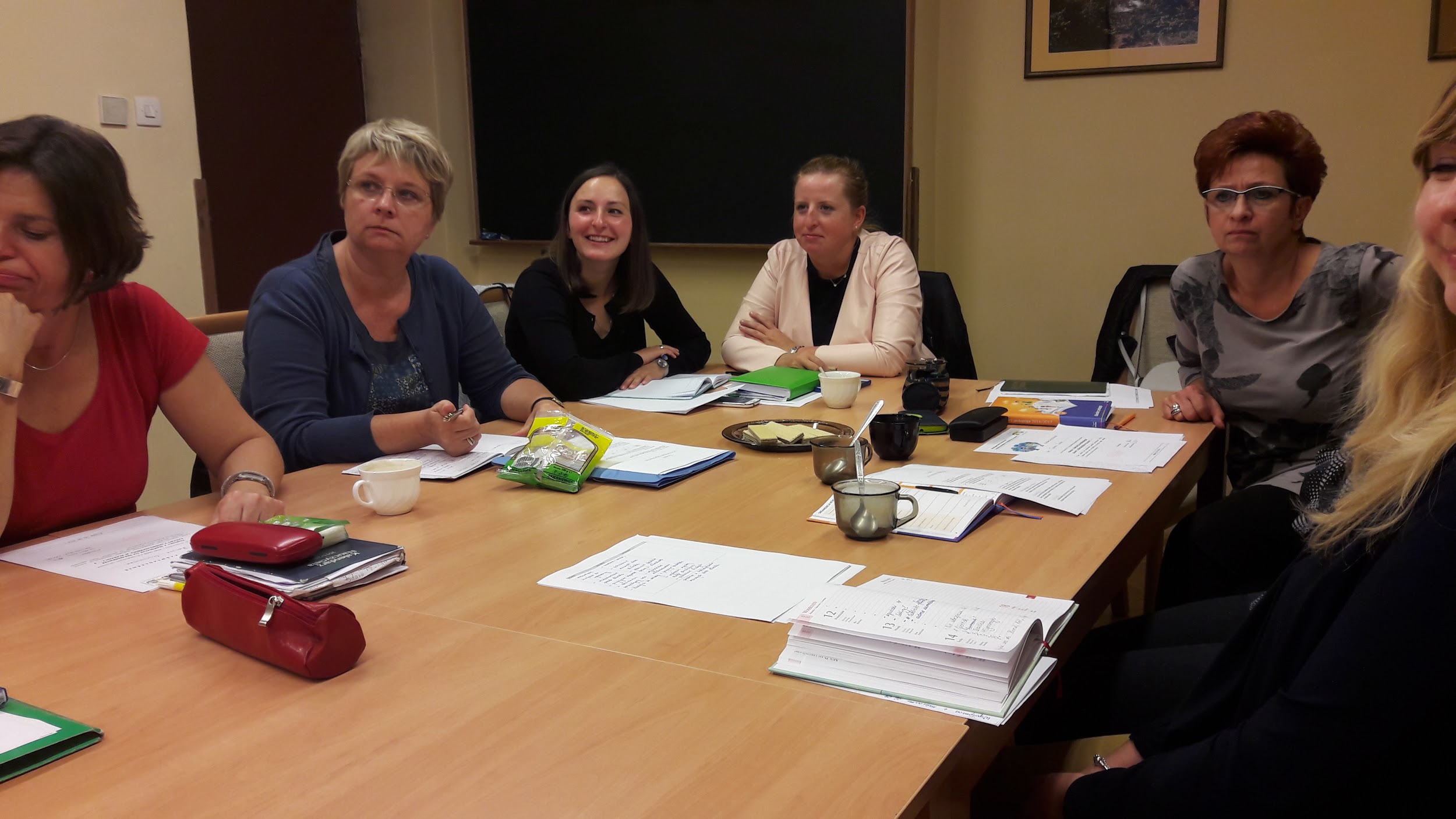 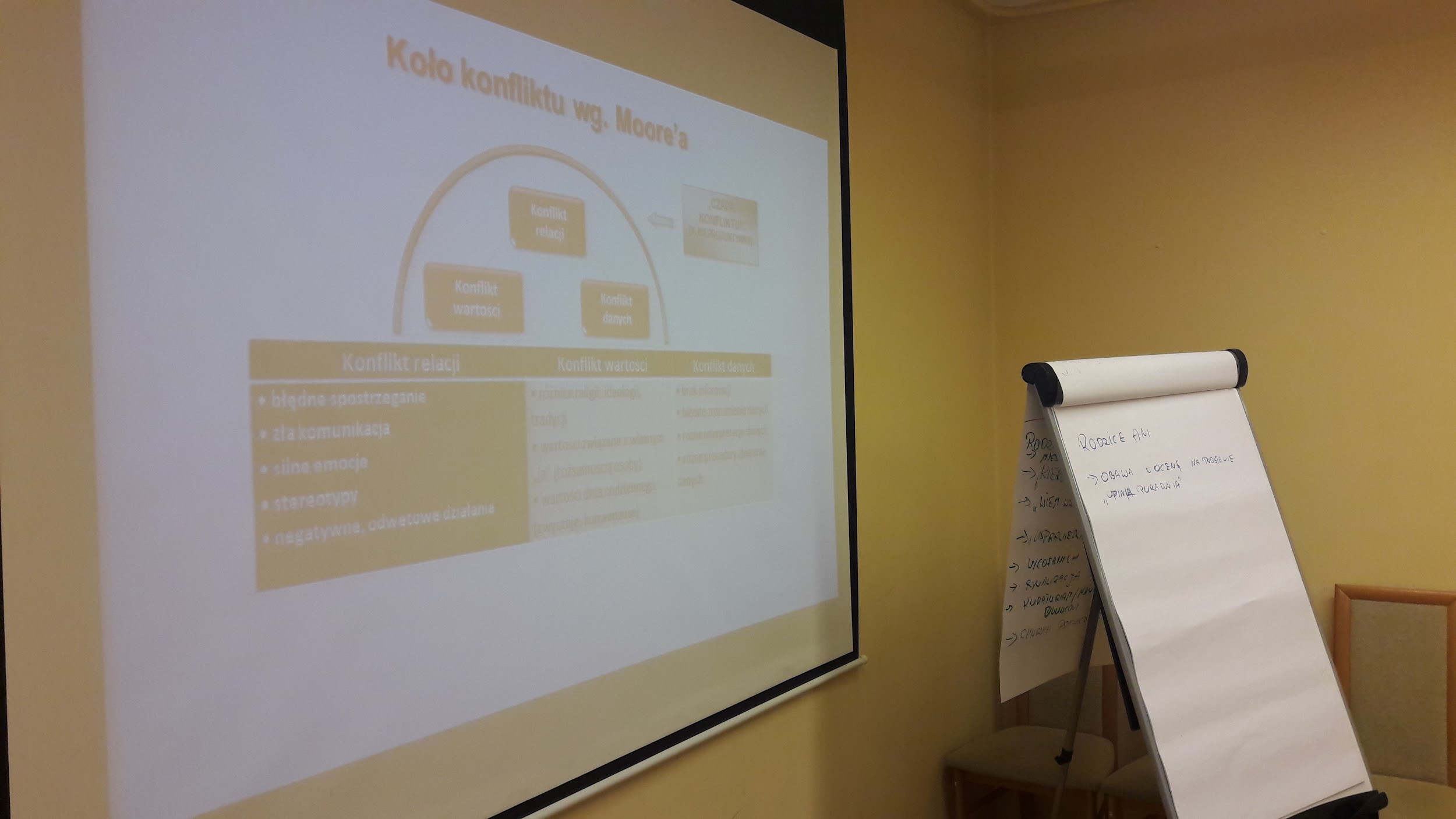 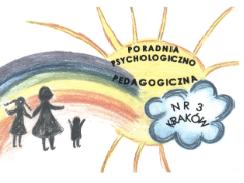 “Współpraca z rodzicami”
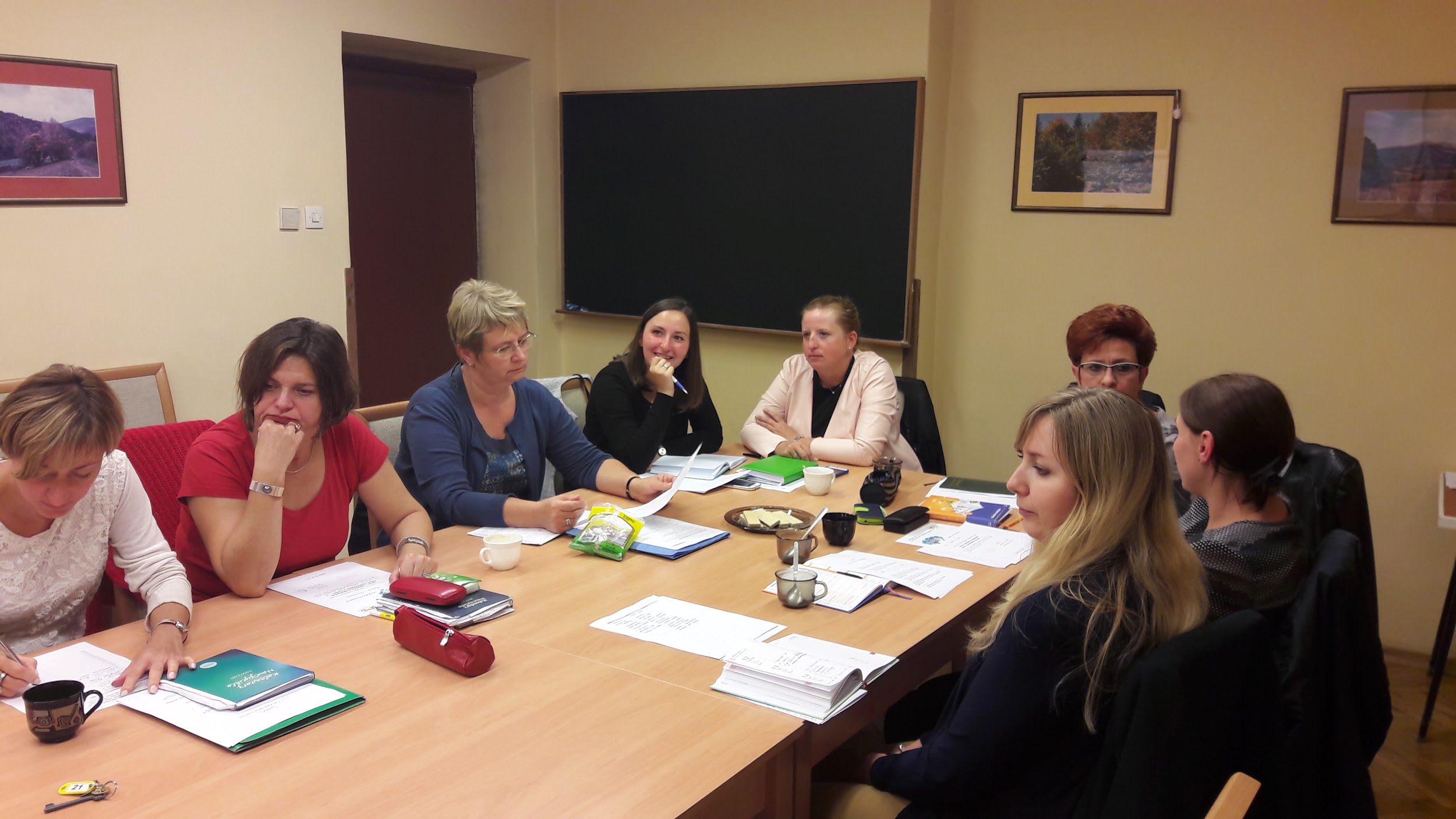 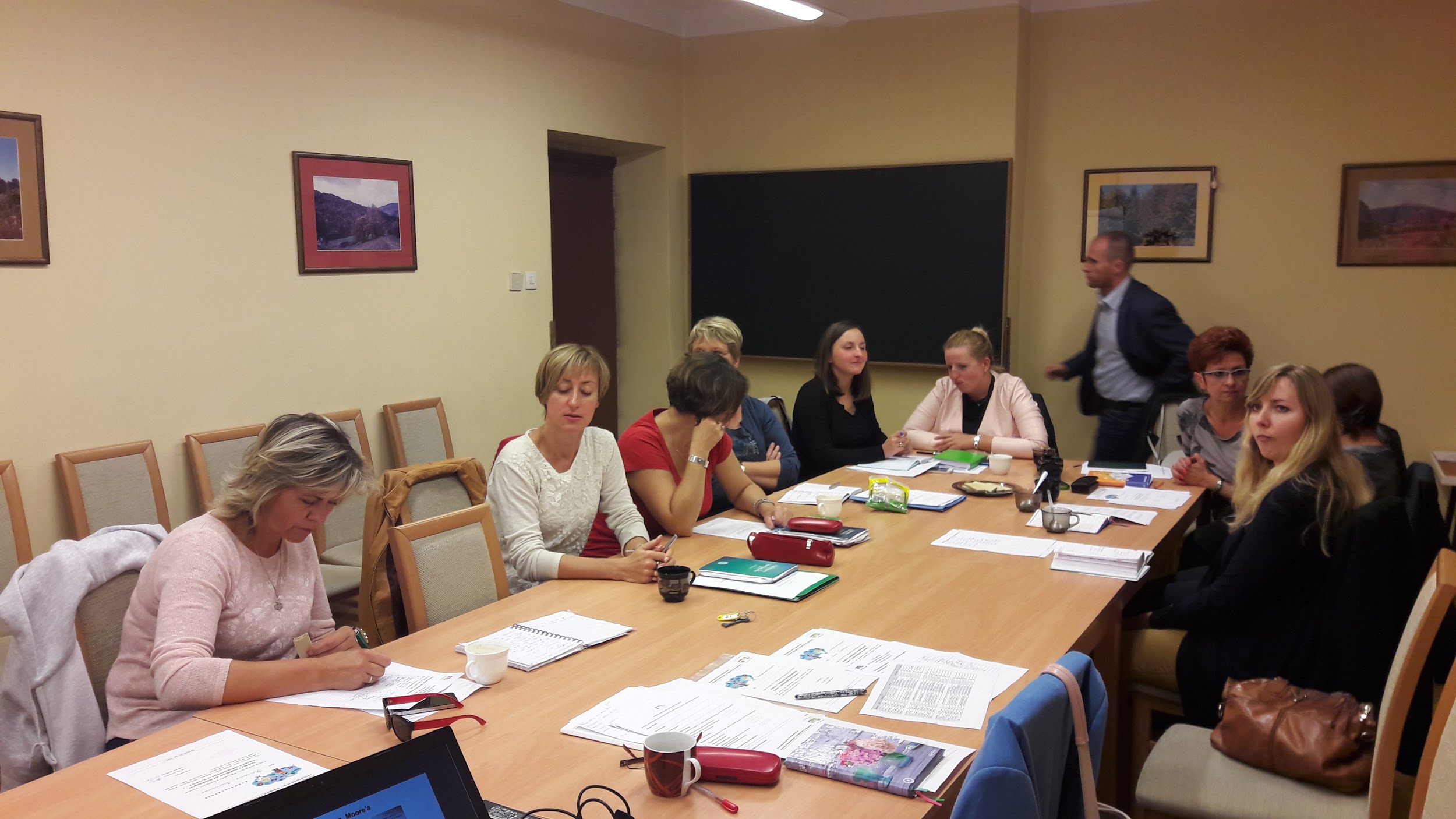 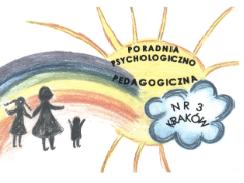 Ankieta ewaluacyjna po szkoleniu
Tematyka szkolenia dostosowana do zgłoszonych potrzeb.
Dostosowanie czasu trwania zajęć do potrzeb uczestników.
Przygotowanie materiałów dla uczestników.
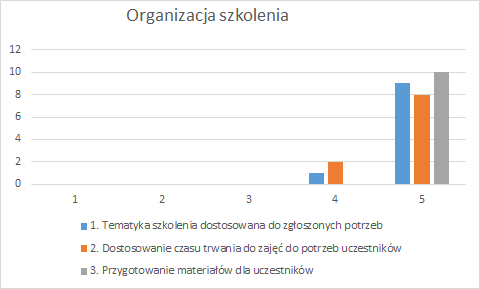 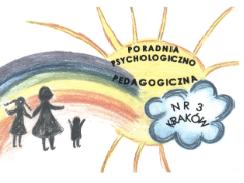 Ankieta ewaluacyjna
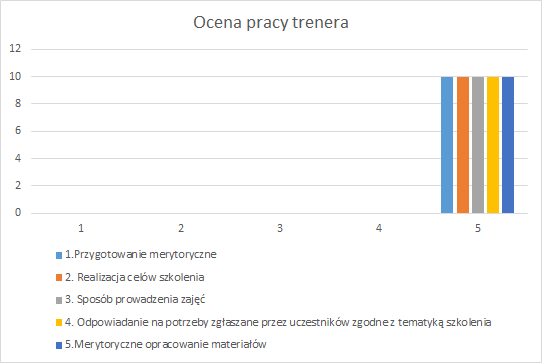 Przygotowanie merytoryczne.
Realizacja celów szkolenia.
Sposób prowadzenia.
Odpowiadanie na potrzeby zgłaszane przez uczestników zgodnie z tematykąszkolenia.
Merytoryczne prowadzenie.
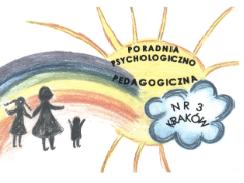 Ankieta ewaluacyjna
Co było najmocniejszą stroną szkolenia?
komunikatywność wykładowcy
praktyczne przykłady
wszystko
bardzo miła atmosfera
rozmowa, a nie sam wykład
merytoryczne przygotowanie eksperta
rzeczowe, merytoryczne przybliżenie tematuCo było słabą stroną?
----------------------------------
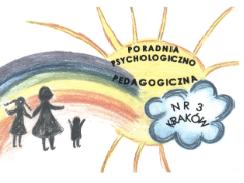 Z A P R O S Z E N I E
Serdecznie zapraszam na spotkanie SIECI, które odbędzie się 06.10. o godz. 18 .
  „Dzielenie się dobrymi praktykami” 
Miejsce spotkania PPP nr 3 ul. Konfederacka 18
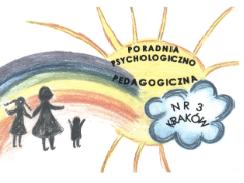 ANNA RUDNICKA - ZABAWY PALUSZKOWE
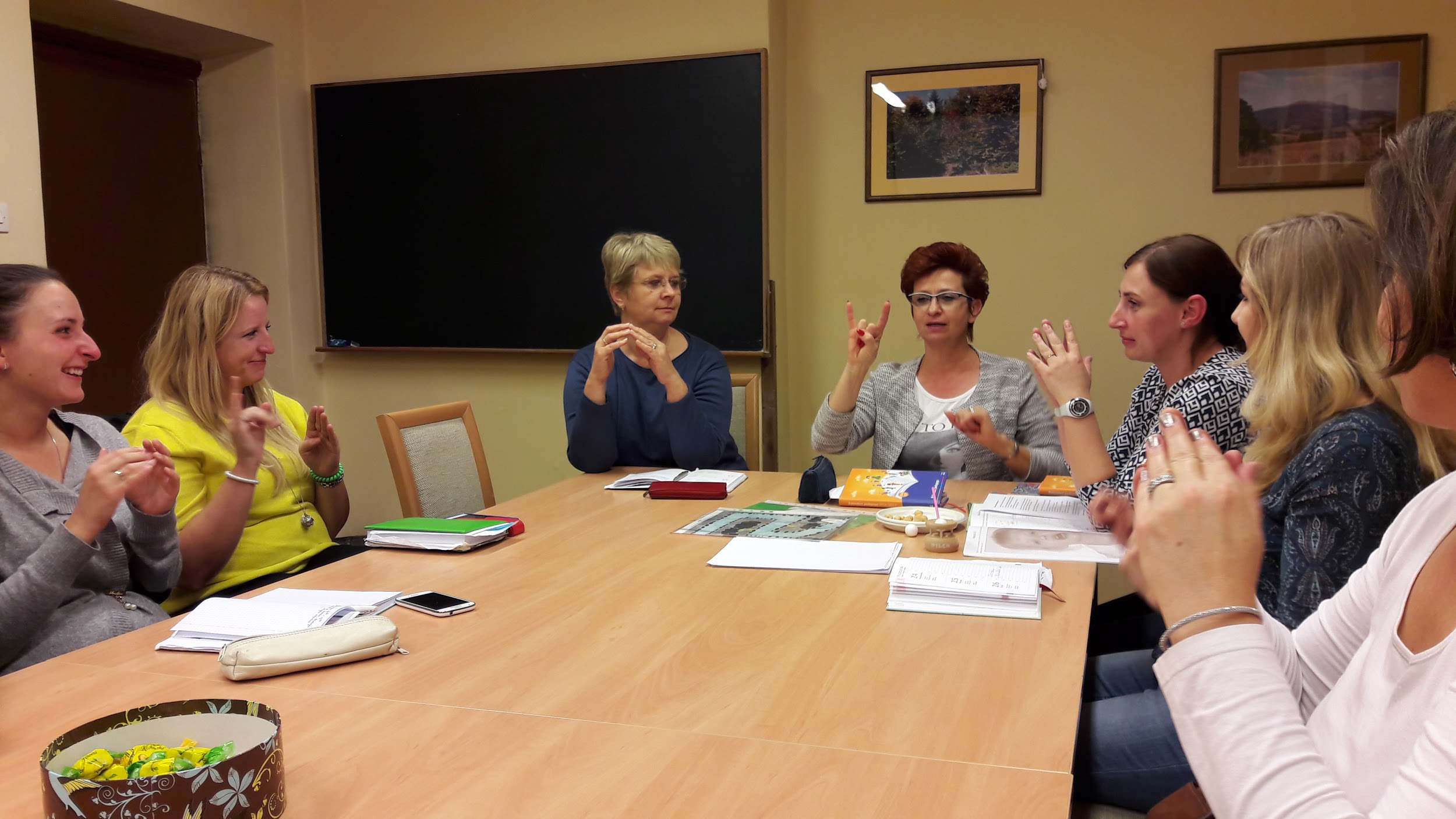 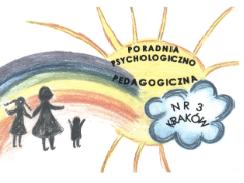 ANNA RUDNICKA - ZABAWY PALUSZKOWE
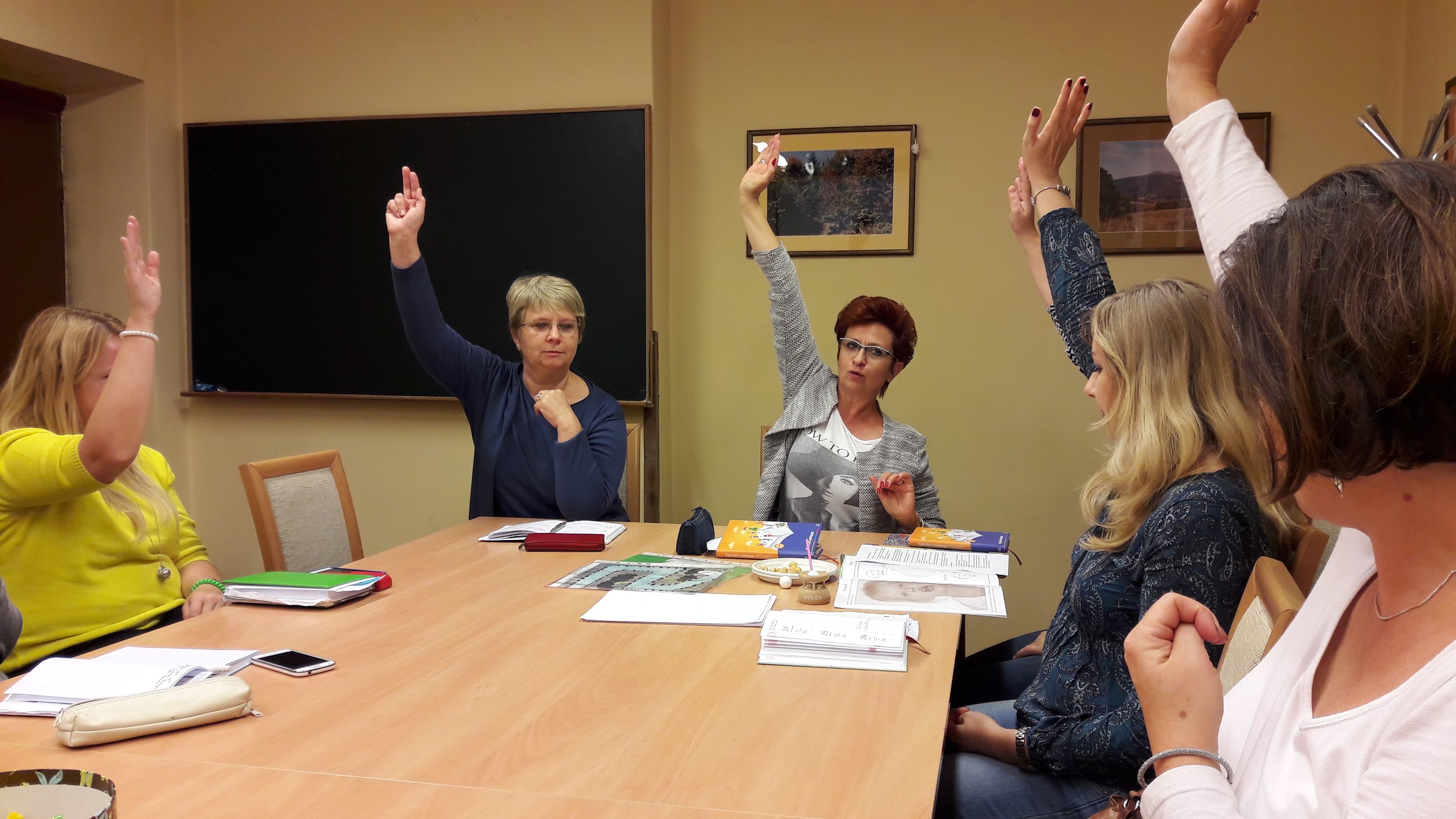 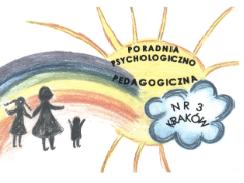 ANNA RUDNICKA - ZABAWY PALUSZKOWE
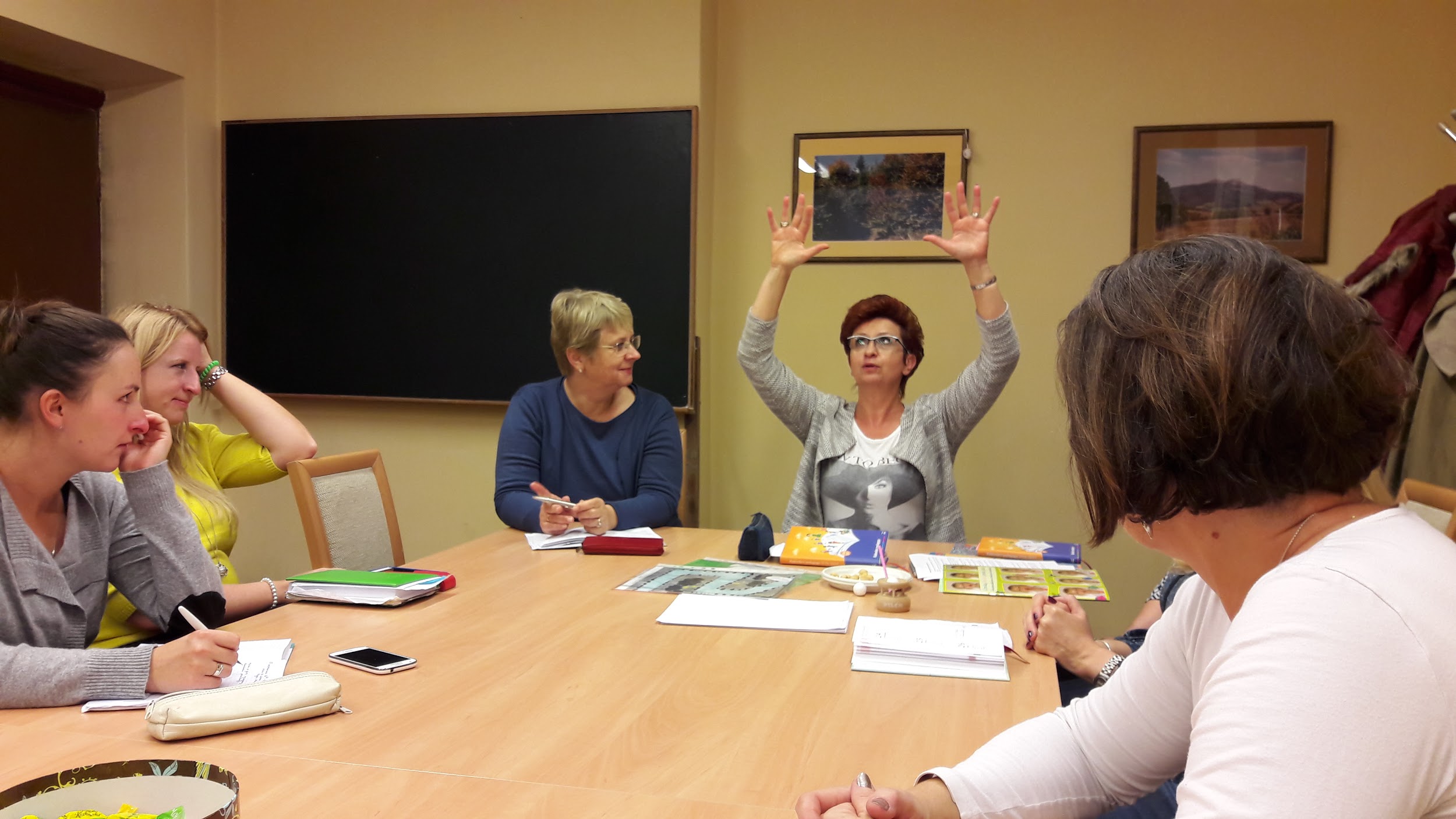 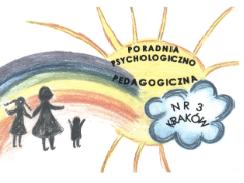 ANNA RUDNICKA - ZABAWY PALUSZKOWE
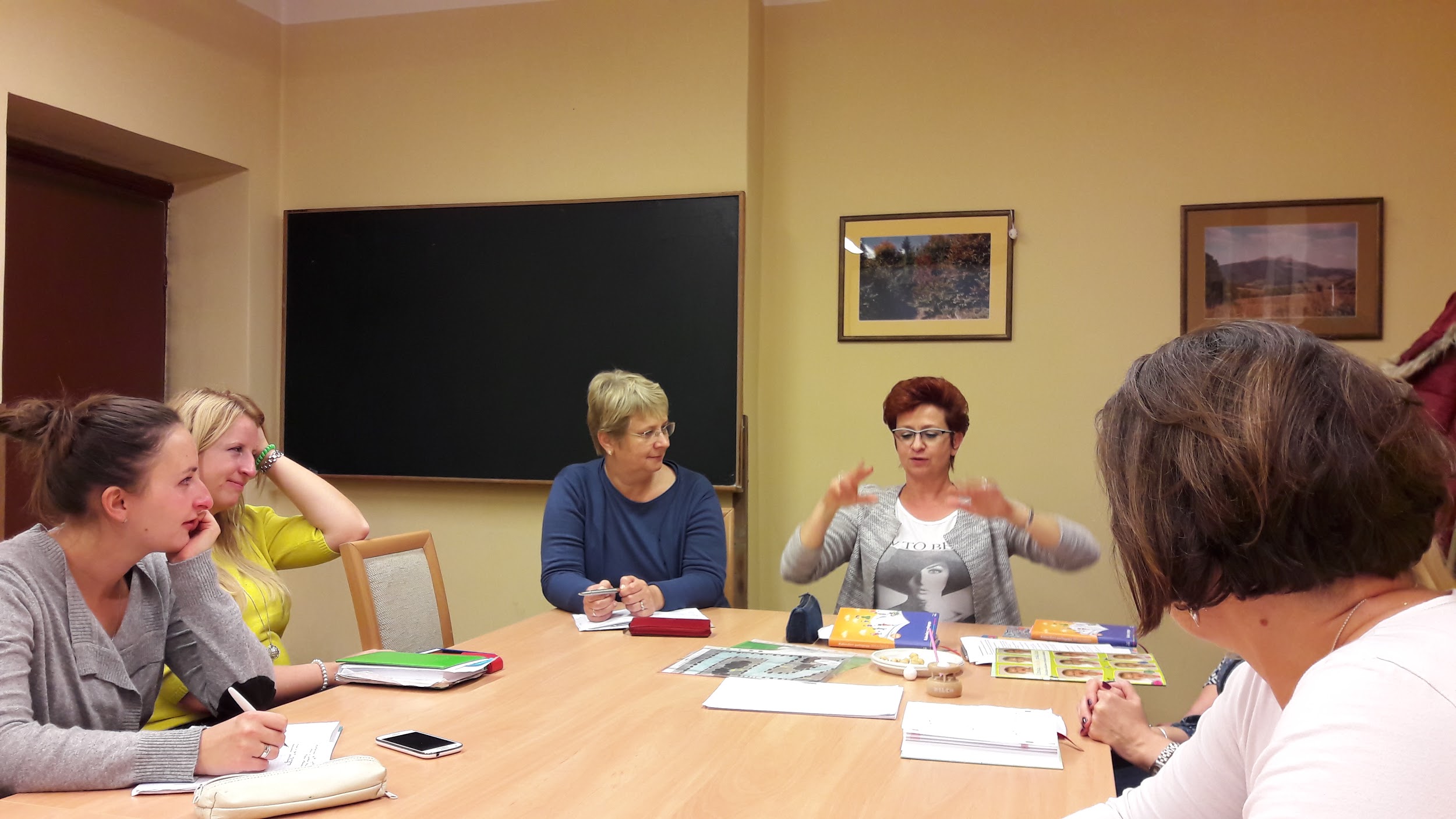 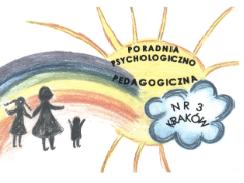 JOANNA  ZAJĄC - ĆWICZENIA USPRAWNIAJĄCE BUZIĘ
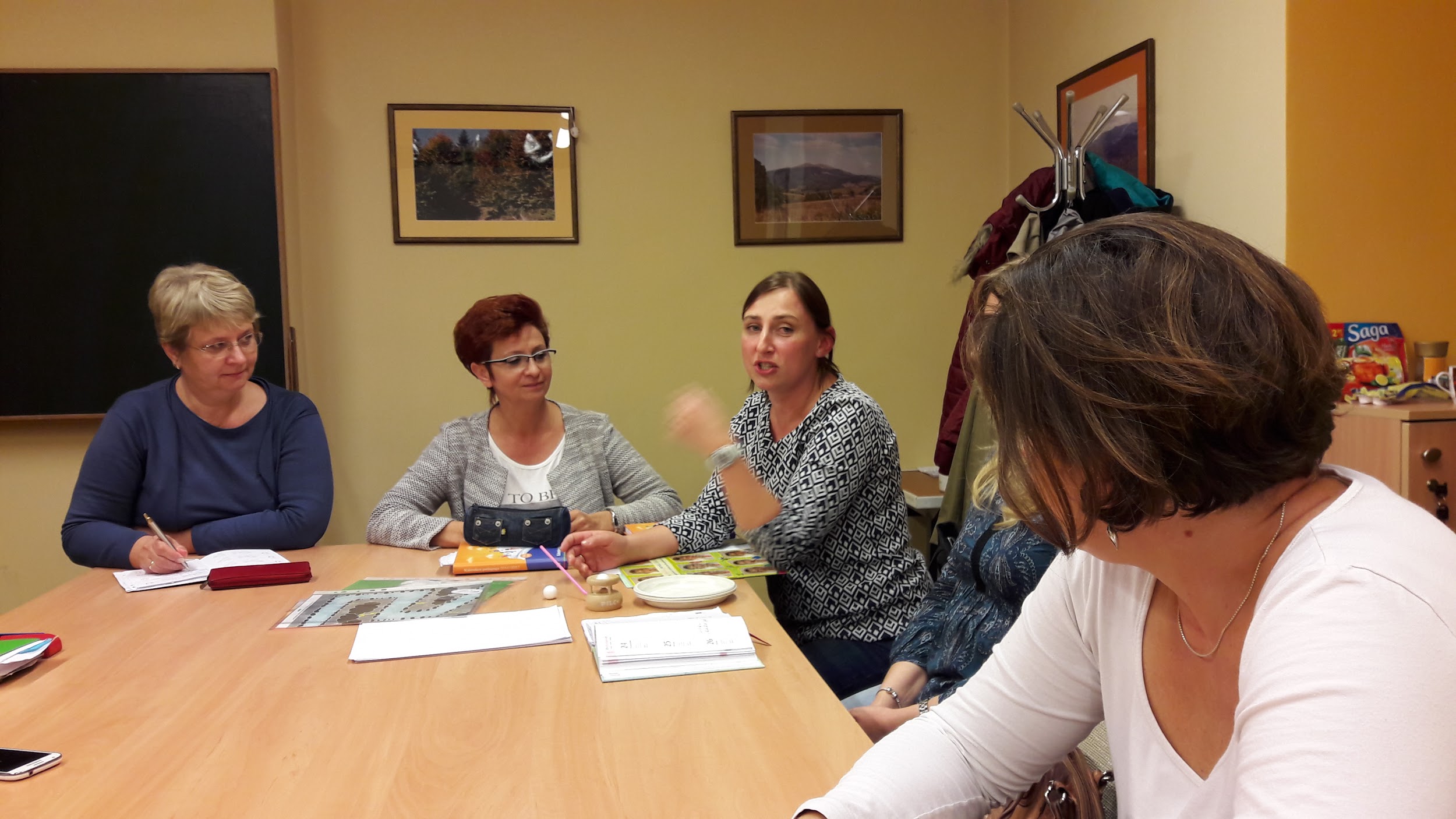 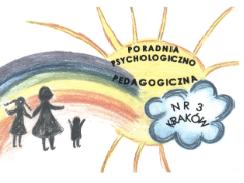 JOANNA  ZAJĄC - ĆWICZENIA USPRAWNIAJĄCE BUZIĘ
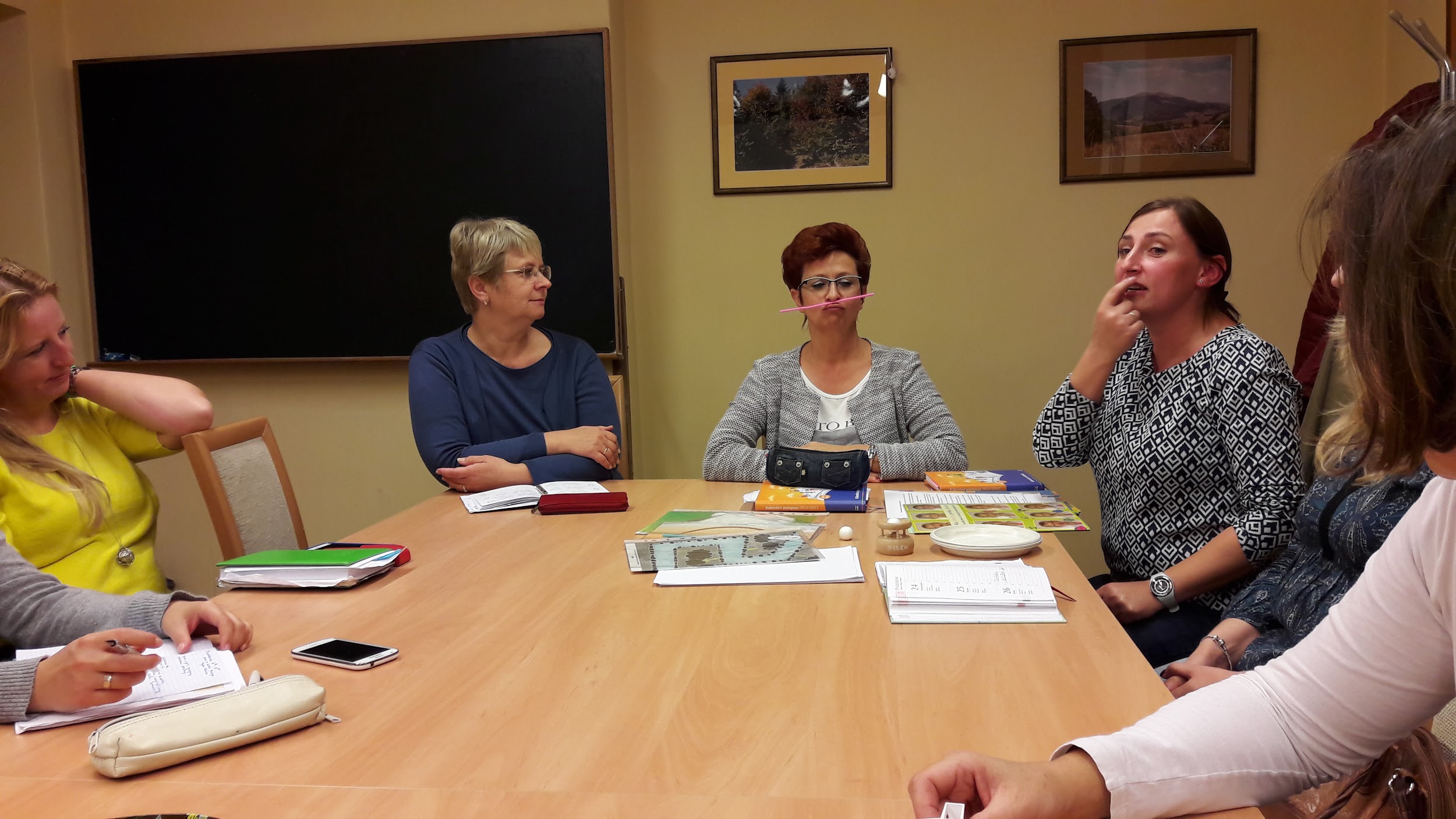 JOANNA  ZAJĄC - ĆWICZENIA USPRAWNIAJĄCE BUZIĘ
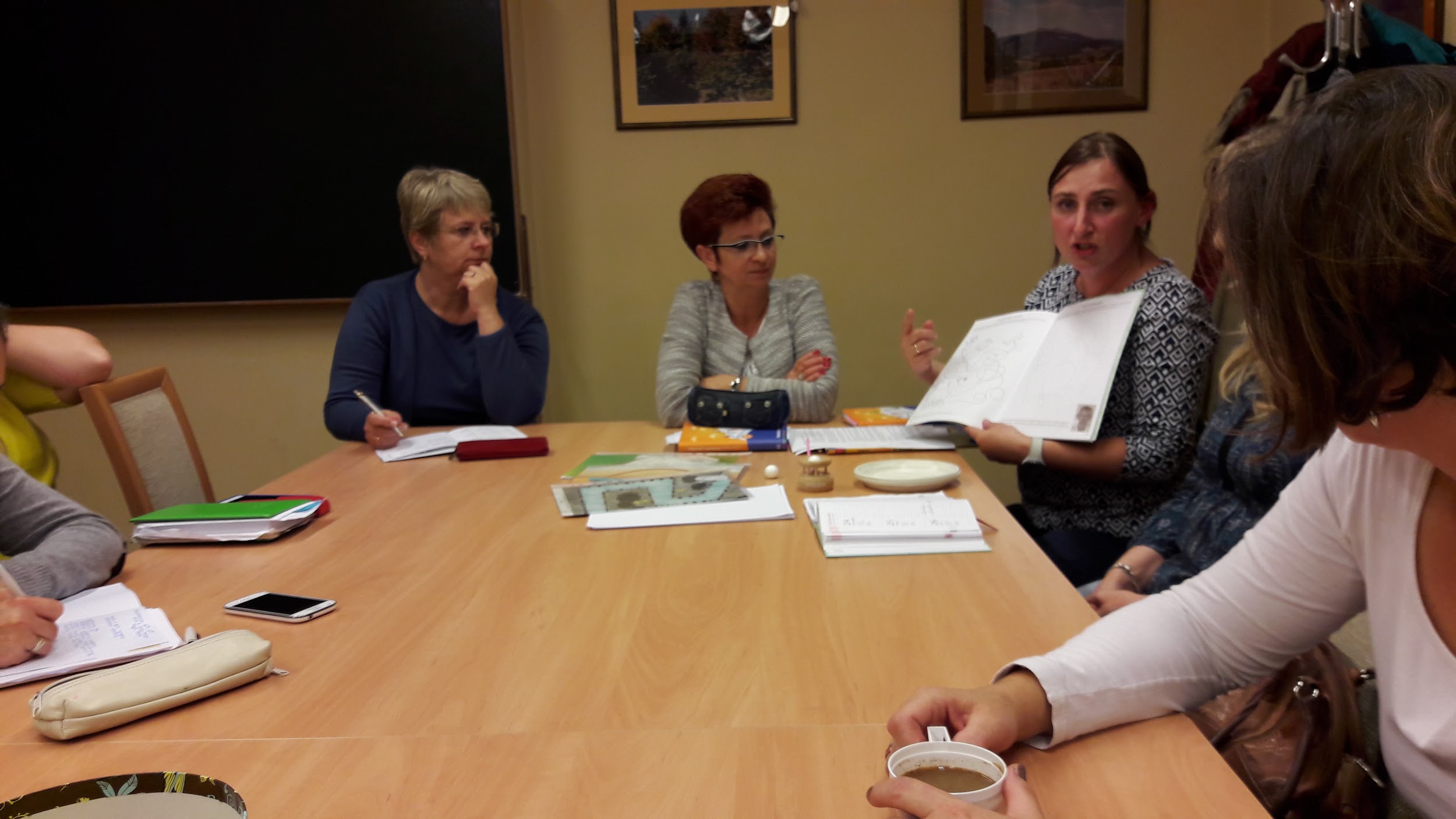 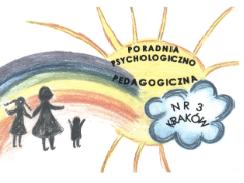 RENATA OTWINOWSKA - OCENIANIE KSZTAŁTUJĄCE
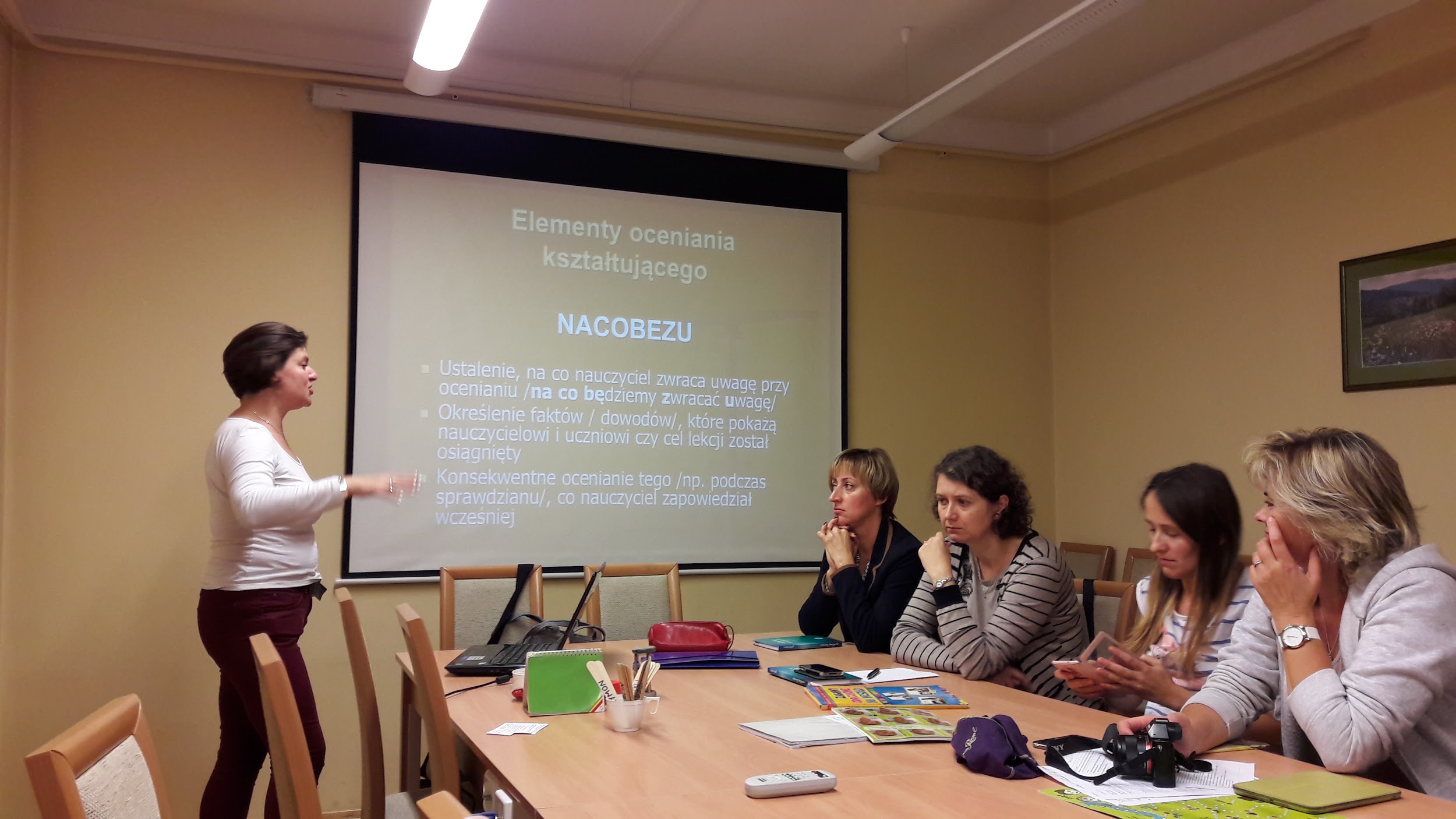 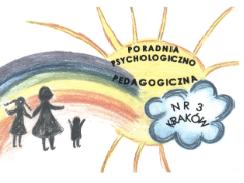 RENATA OTWINOWSKA - OCENIANIE KSZTAŁTUJĄCE
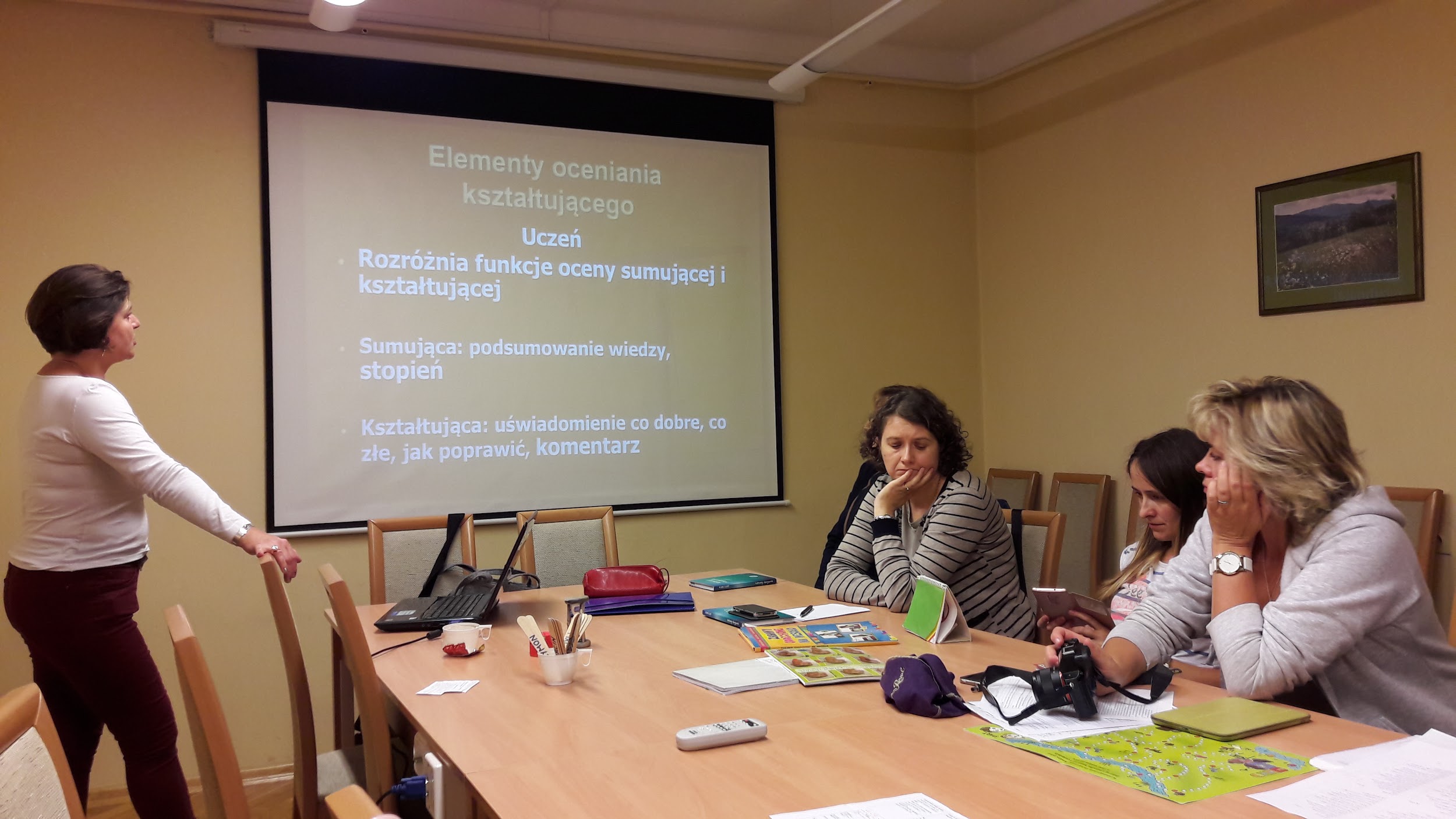 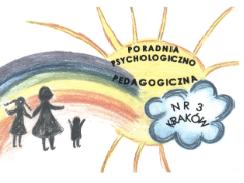 RENATA OTWINOWSKA - OCENIANIE KSZTAŁTUJĄCE
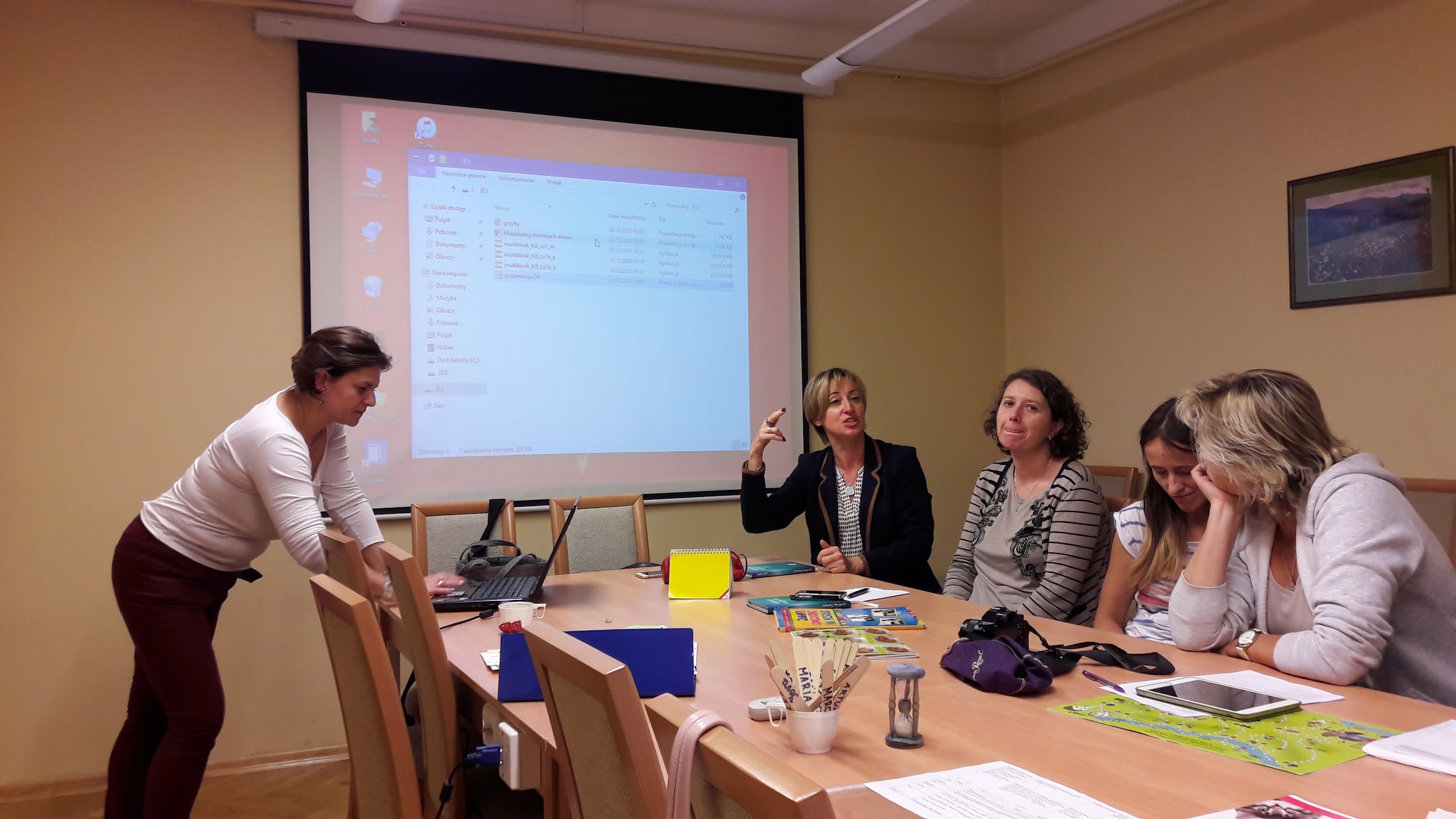 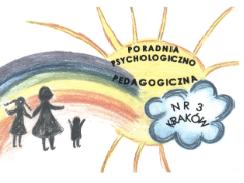 Ankieta ewaluacyjna po szkoleniu
Tematyka szkolenia dostosowana do zgłoszonych potrzeb.
Dostosowanie czasu trwania zajęć do potrzeb uczestników.
Przygotowanie materiałów dla uczestników.
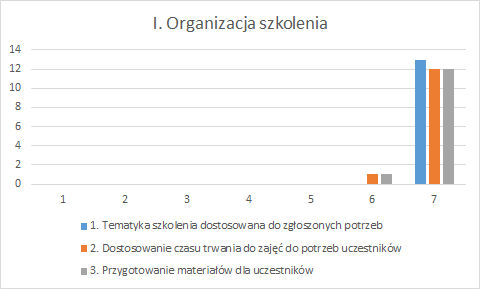 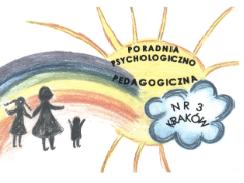 Ankieta ewaluacyjna
Przygotowanie merytoryczne.
Realizacja celów szkolenia.
Sposób prowadzenia.
Odpowiadanie na potrzeby zgłaszane przez uczestników zgodnie z tematykąszkolenia.
Merytoryczne prowadzenie.
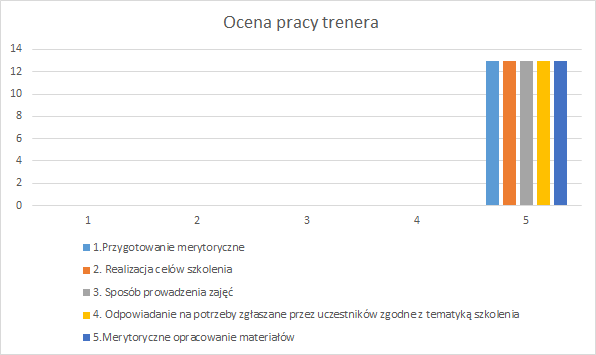 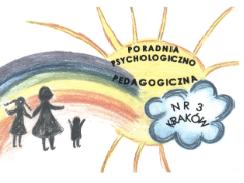 Ankieta ewaluacyjna
Co było najmocniejszą stroną szkolenia?
łatwy przekaz
tematyka sposób prowadzenia
praktyka
ciekawe i nowe pomysły
otwartość, możliwość dyskusji, aktywizacja uczestników
ciekawa tematykaCo było słabą stroną?
----------------------------------
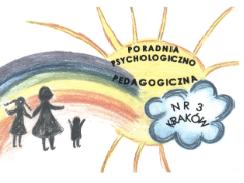 Z A P R O S Z E N I E
Serdecznie zapraszam na szkolenie z ekspertem, które odbędzie się 27 października .
Temat :  „Techniki pracy z uczniem trudnym” 
Miejsce szkolenia PPP nr 3 ul. Konfederacka 18
Szkolenie z ekspertem“Techniki pracy z uczniem trudnym”
Magdalena Wolańska
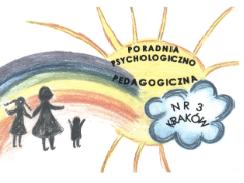 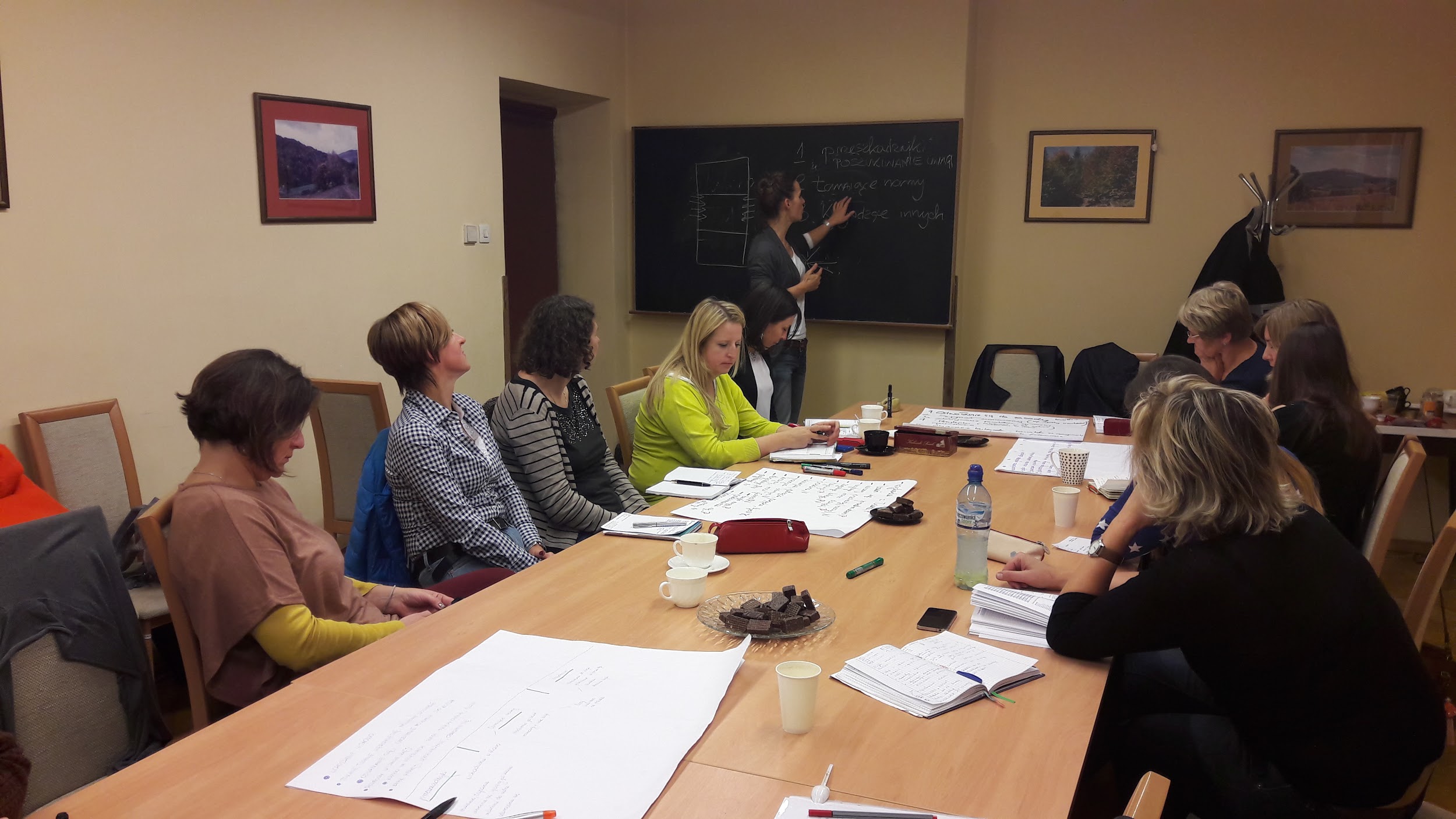 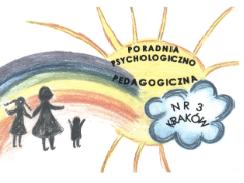 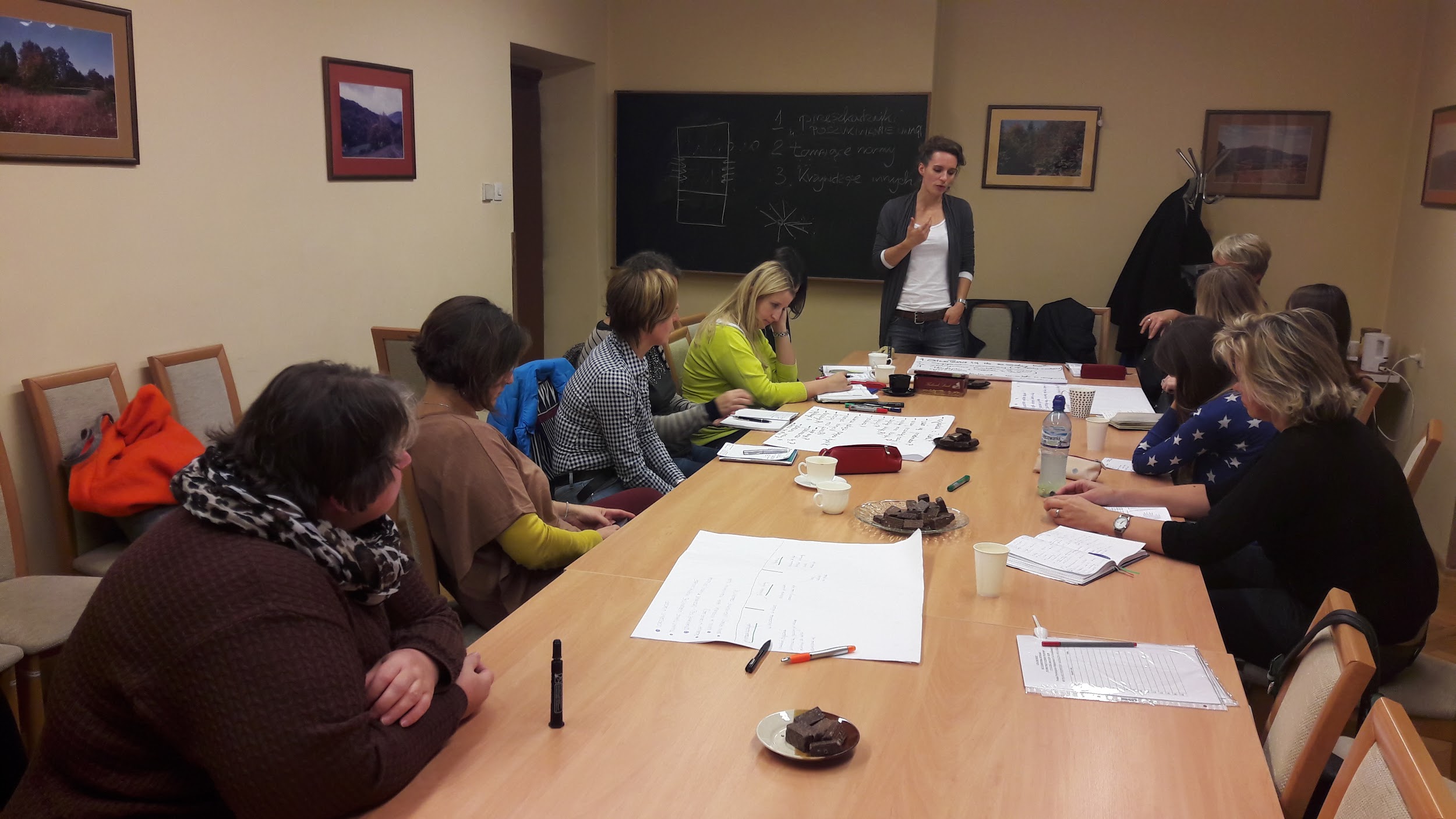 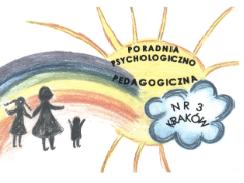 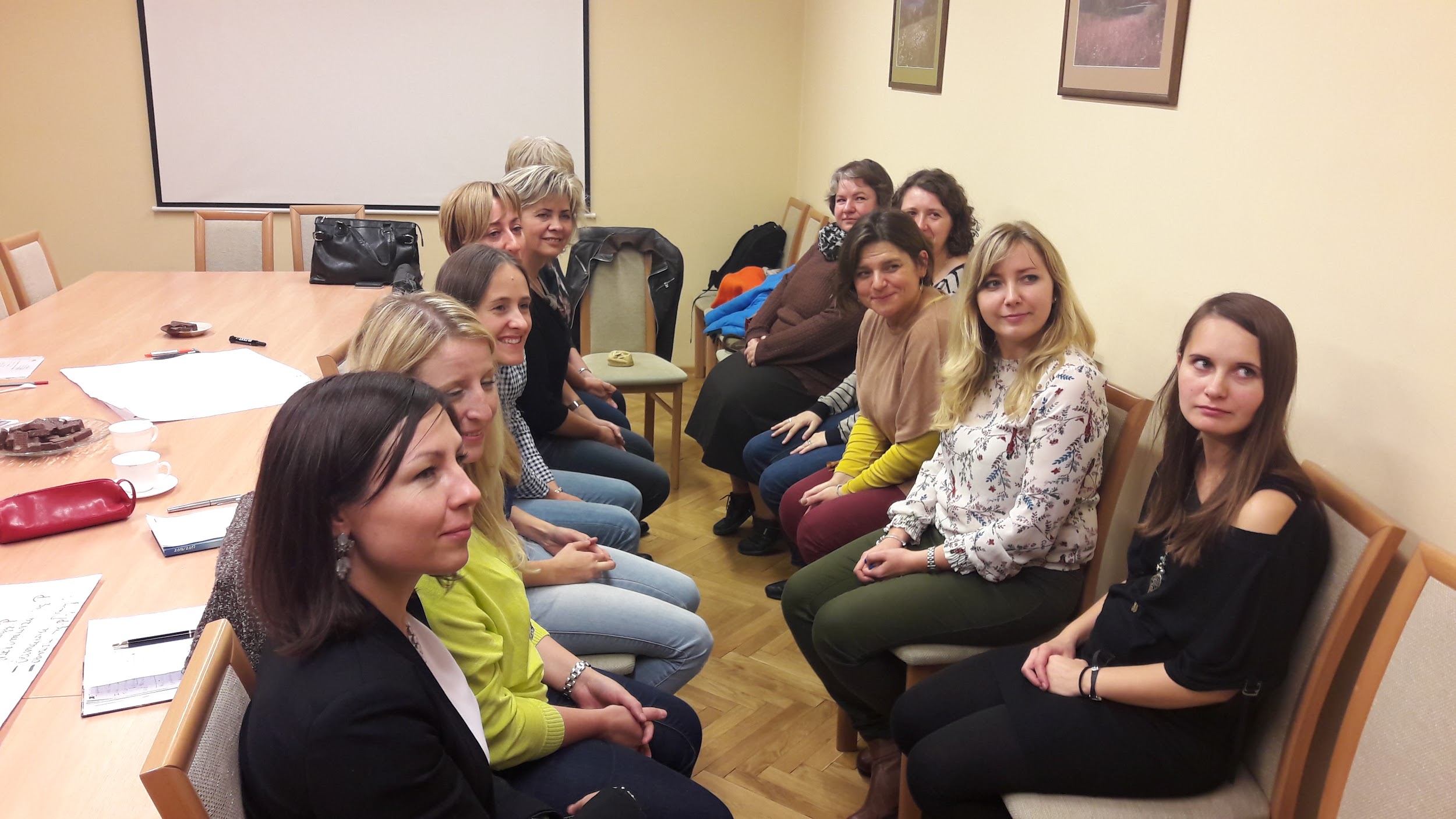 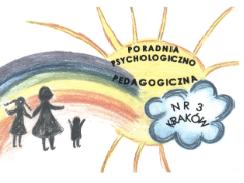 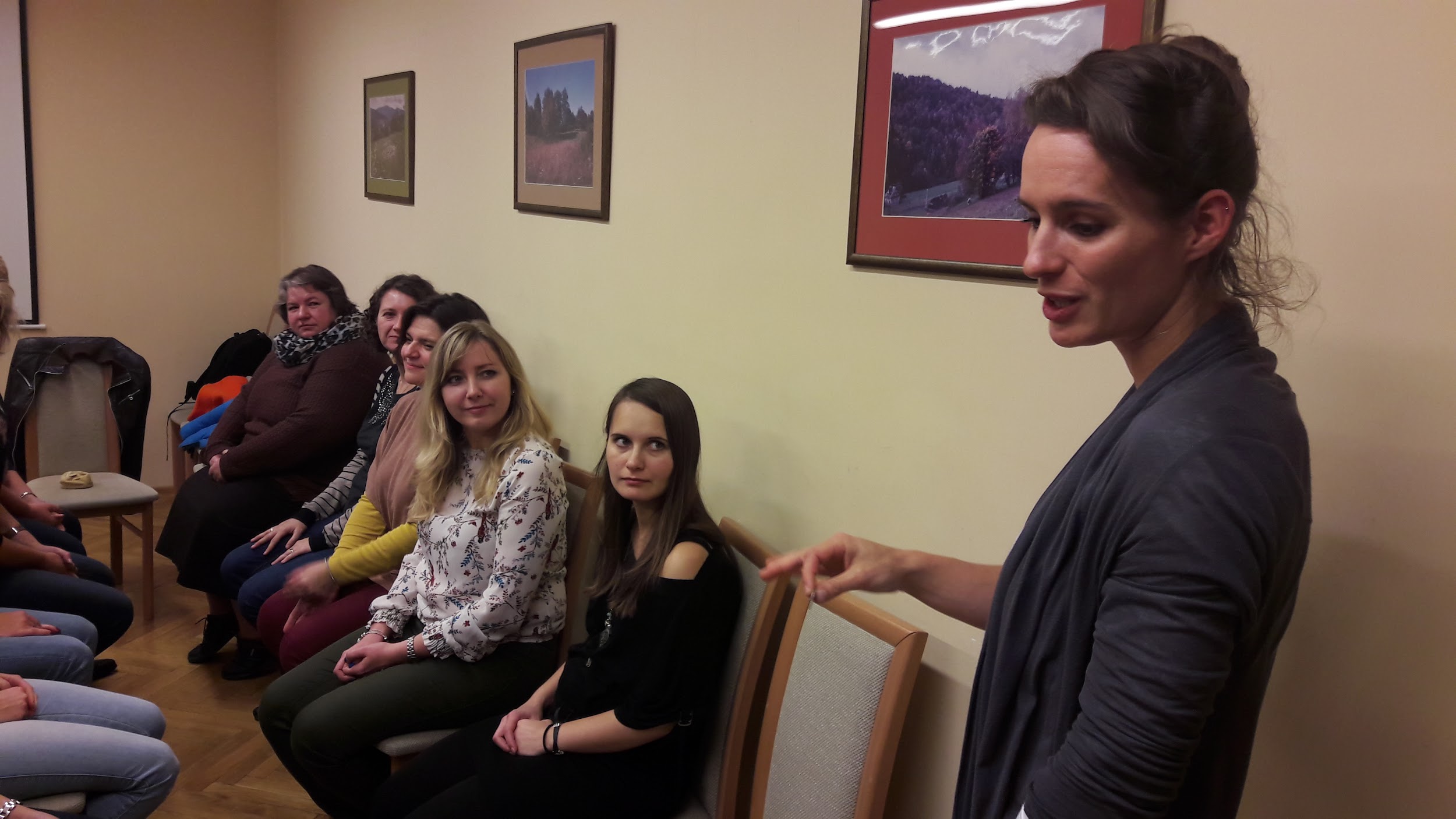 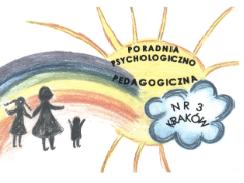 STEFAN CZEKA :-)
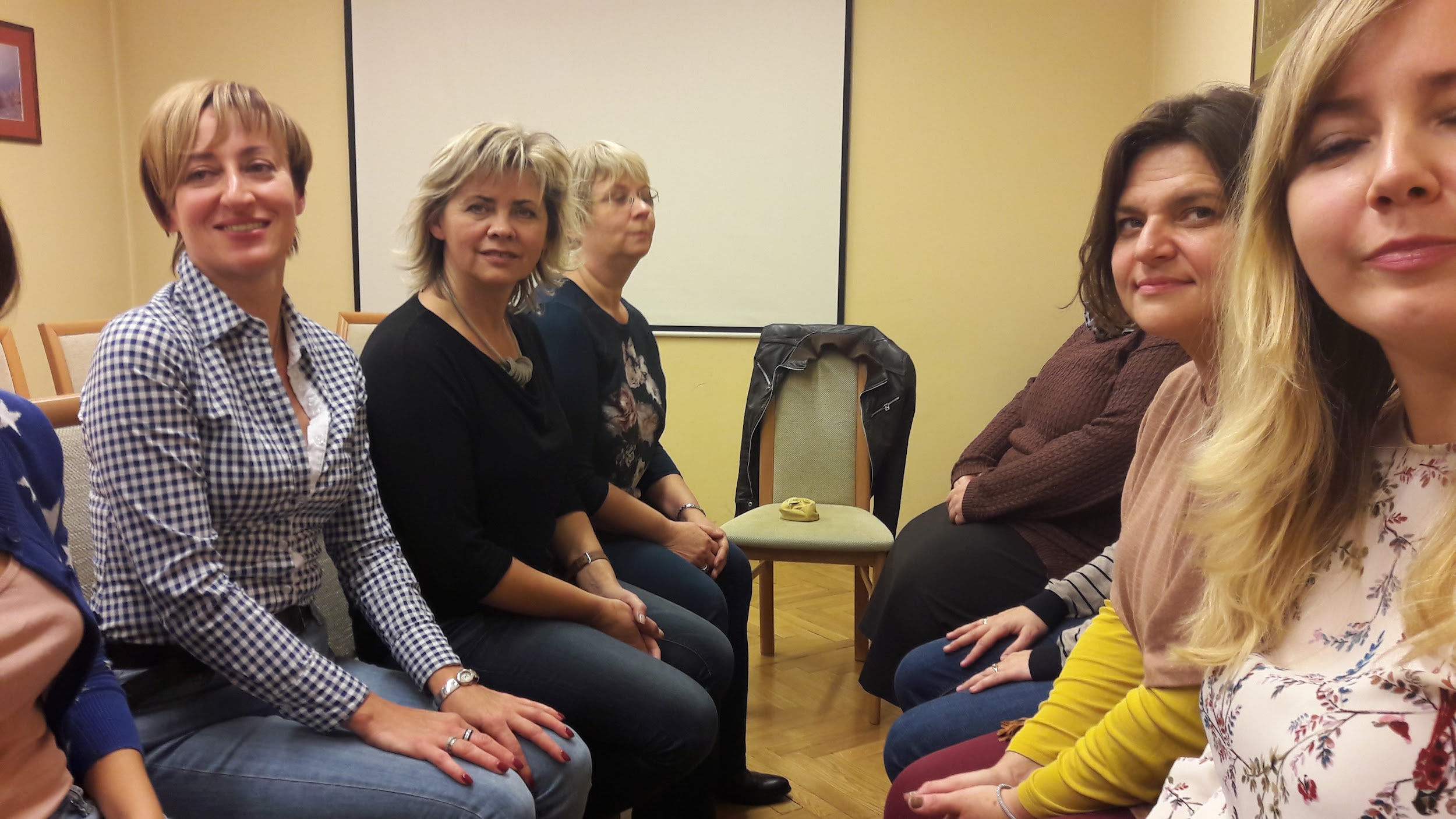 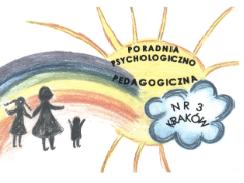 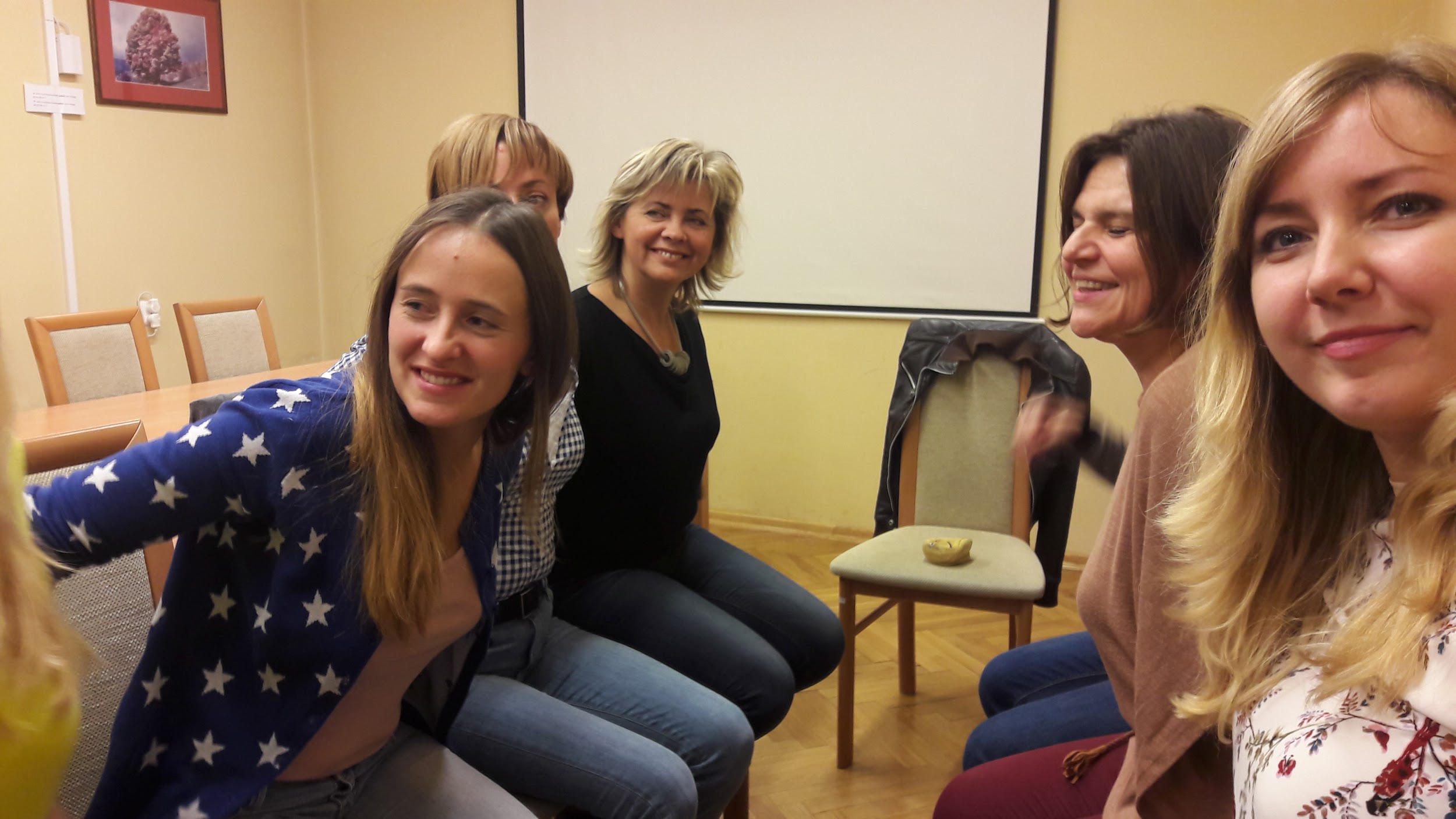 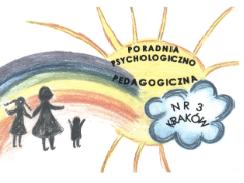 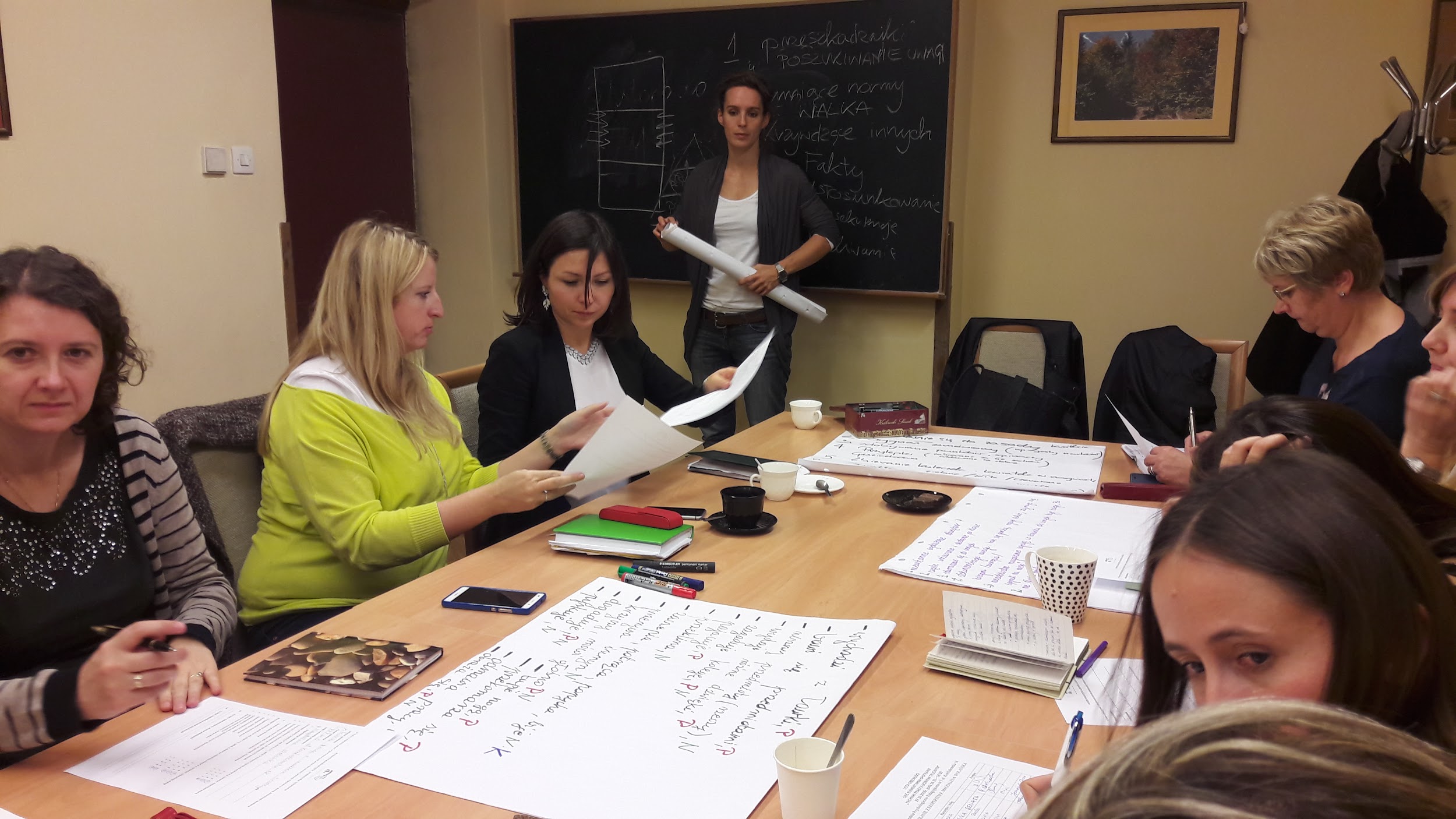 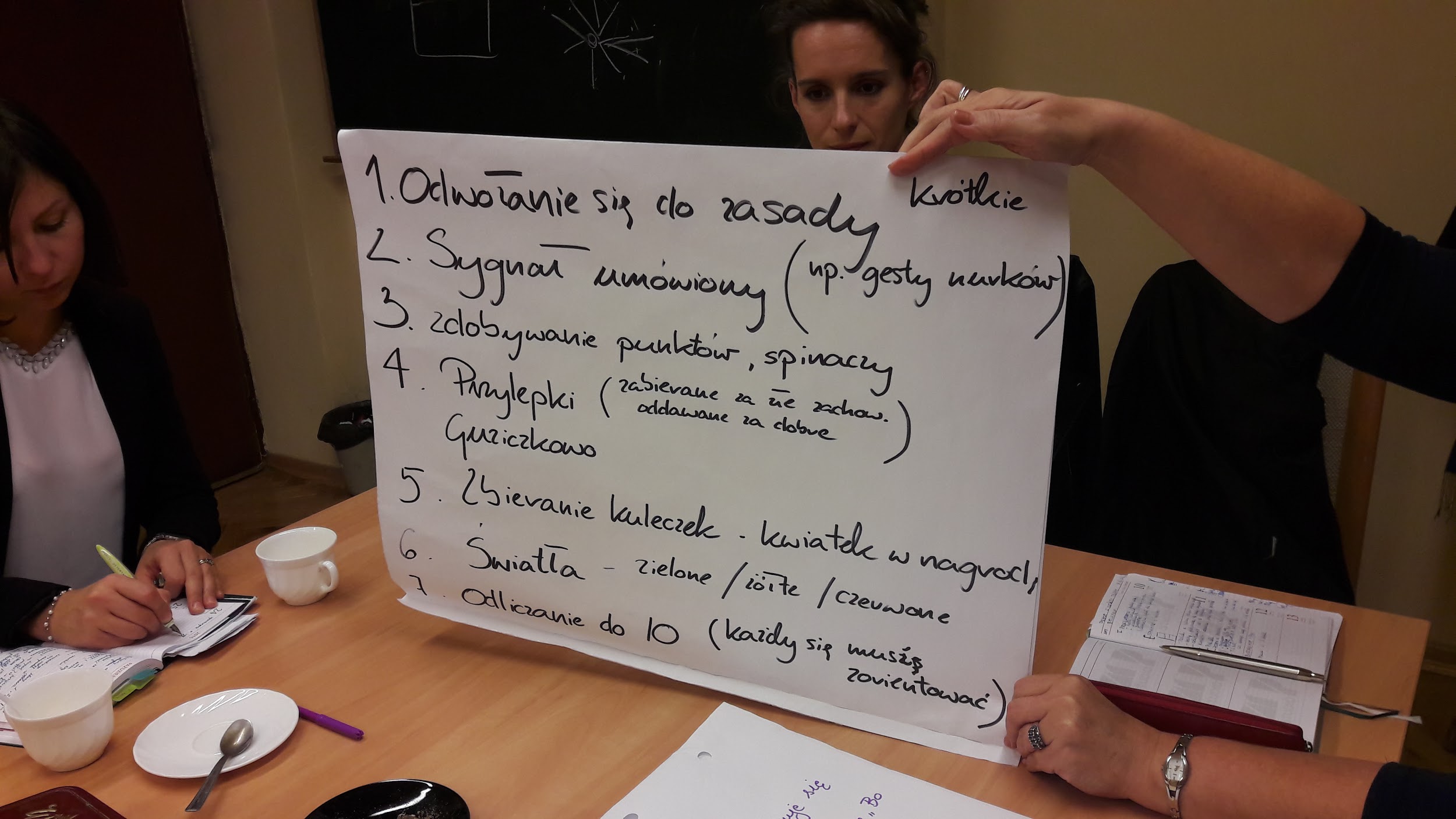 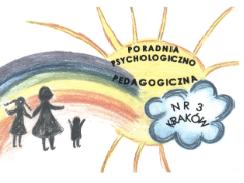 Ankieta ewaluacyjna po szkoleniu
Tematyka szkolenia dostosowana do zgłoszonych potrzeb.
Dostosowanie czasu trwania zajęć do potrzeb uczestników.
Przygotowanie materiałów dla uczestników.
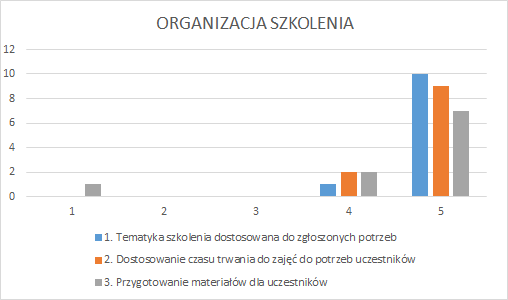 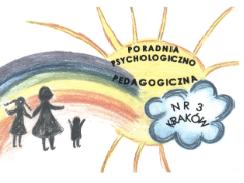 Ankieta ewaluacyjna
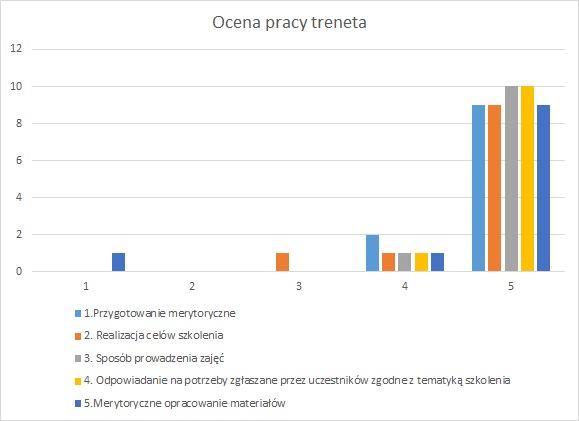 Przygotowanie merytoryczne.
Realizacja celów szkolenia.
Sposób prowadzenia.
Odpowiadanie na potrzeby zgłaszane przez uczestników zgodnie z tematykąszkolenia.
Merytoryczne prowadzenie.
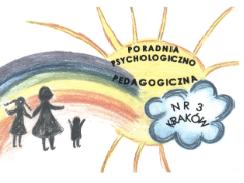 Ankieta ewaluacyjna
Co było najmocniejszą stroną szkolenia?
kreatywność i merytoryczność prowadzącej
miła atmosfera podczas zajęć
komunikatywność prowadzącego
praktyczne porady
doskonała relacja 
ważny temat, ciekawe pomysły 
duża ilość pomysłów do pracy z dzieckiem
gry , zabawy pomocne do pracy z grupąCo było słabą stroną?
----------------------------------
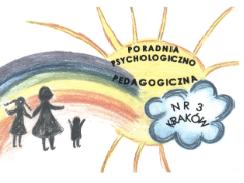 Konsultacje -spotkanie dla chętnych w ramach dzielenia się wiedzą 
15.11. 2016r.
PPP nr  3 ul. Konfederacka 18
godz.17 - 19.00

Pomysły na ciekawe wyjścia tematyczne z klasą
Zaangażowanie rodziców w prowadzenie zajęć dla uczniów.
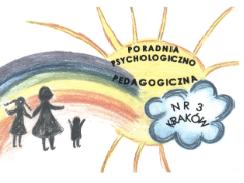 Z A P R O S Z E N I E
Serdecznie zapraszam na szkolenie z ekspertem, które odbędzie się 24 listopada (czwartek).
Temat :  „Dziecko z zespołem Aspergera” 
Miejsce szkolenia PPP nr 3 ul. Konfederacka 18 
godz. 17.00 -20.00
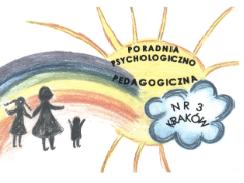 Szkolenie z ekspertem“Dziecko z zespołem Aspergera”
Małgorzata Świstowska filolog polski UJ, dyplomowany lektor języka polskiego jako obcego UJ, logopeda UP, neurologopeda UMCS. Pracuje z dziećmi z zaburzeniami komunikacji językowej: z alalią i afazją, zagrożonych autyzmem i z zespołem Apergera, jąkających się, z wadami wymowy i dyslektycznych. Prowadzi także terapię osób dorosłych jąkających się i z afazją. Do 2012 r. pełniła funkcję sekretarza Małopolskiego Oddziału Polskiego Towarzystwa Logopedycznego. Od 2013 r. pełni funkcję Dyrektora ds. Merytorycznych w Poradni Psychologiczno-Pedagogicznej STYMULUS.
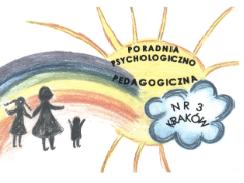 Spotkanie z ekspertem “Dziecko z zespołem Aspergera”
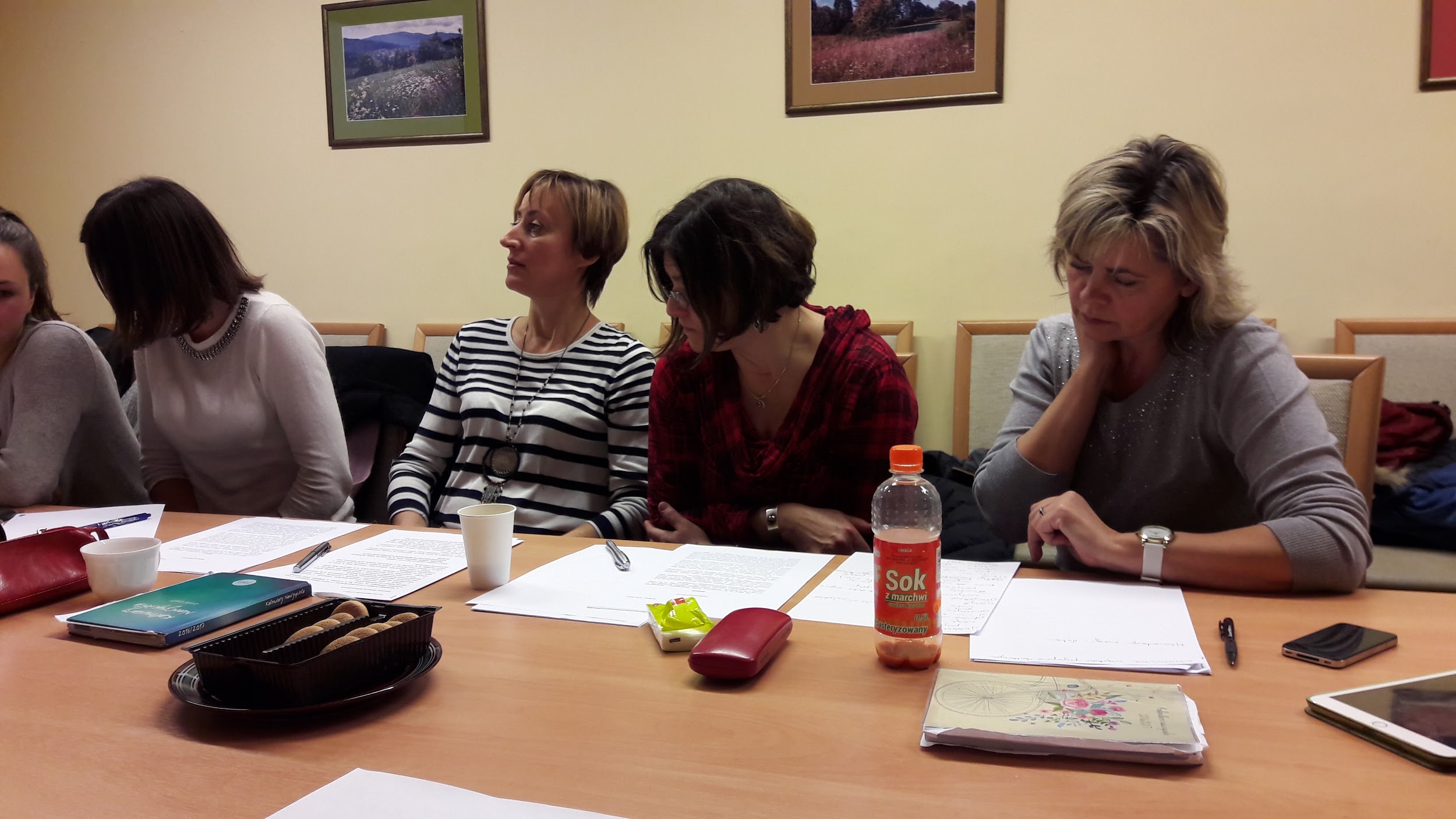 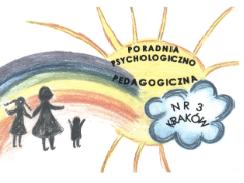 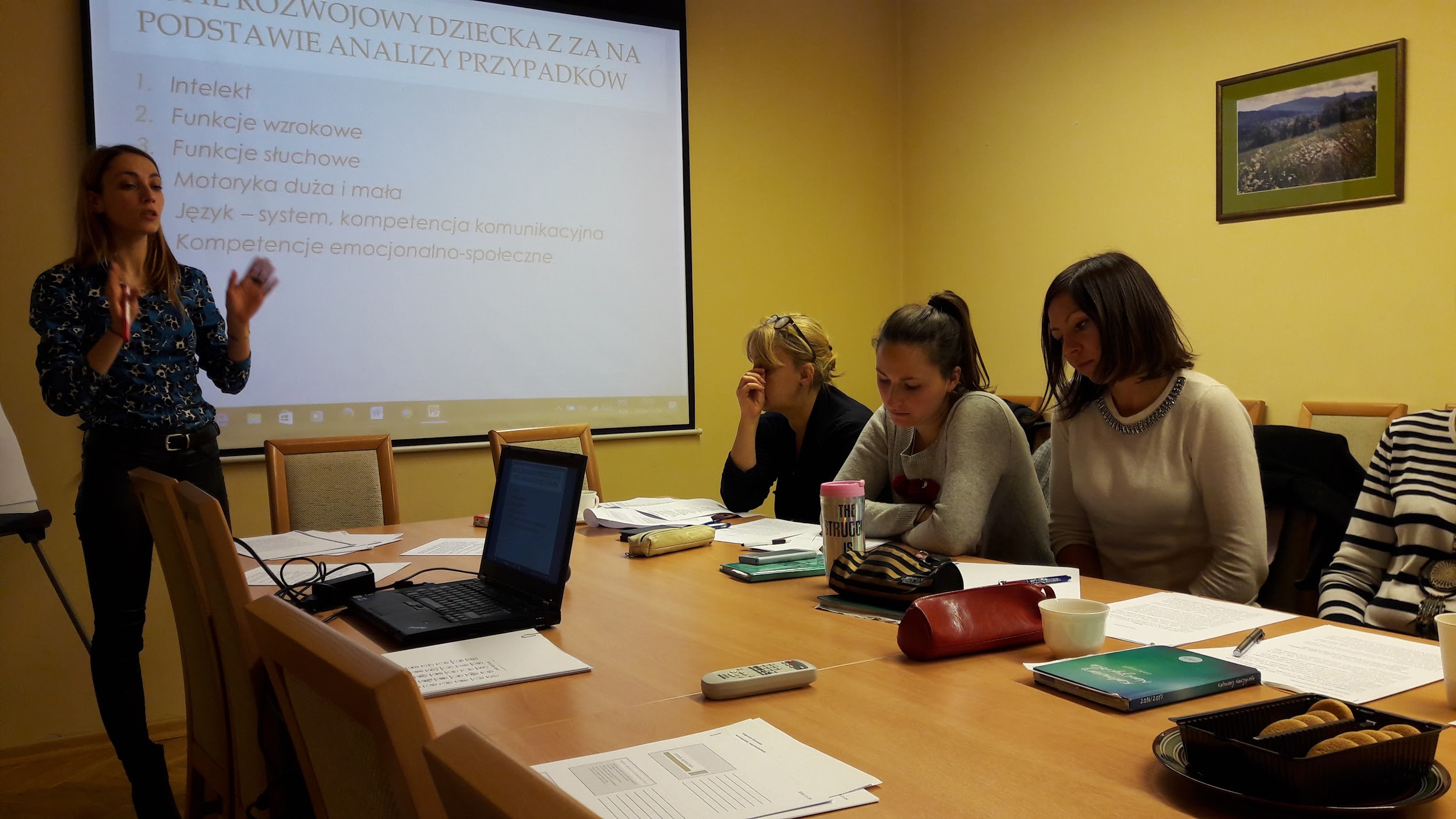 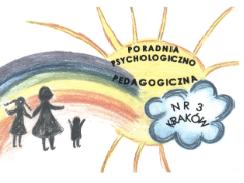 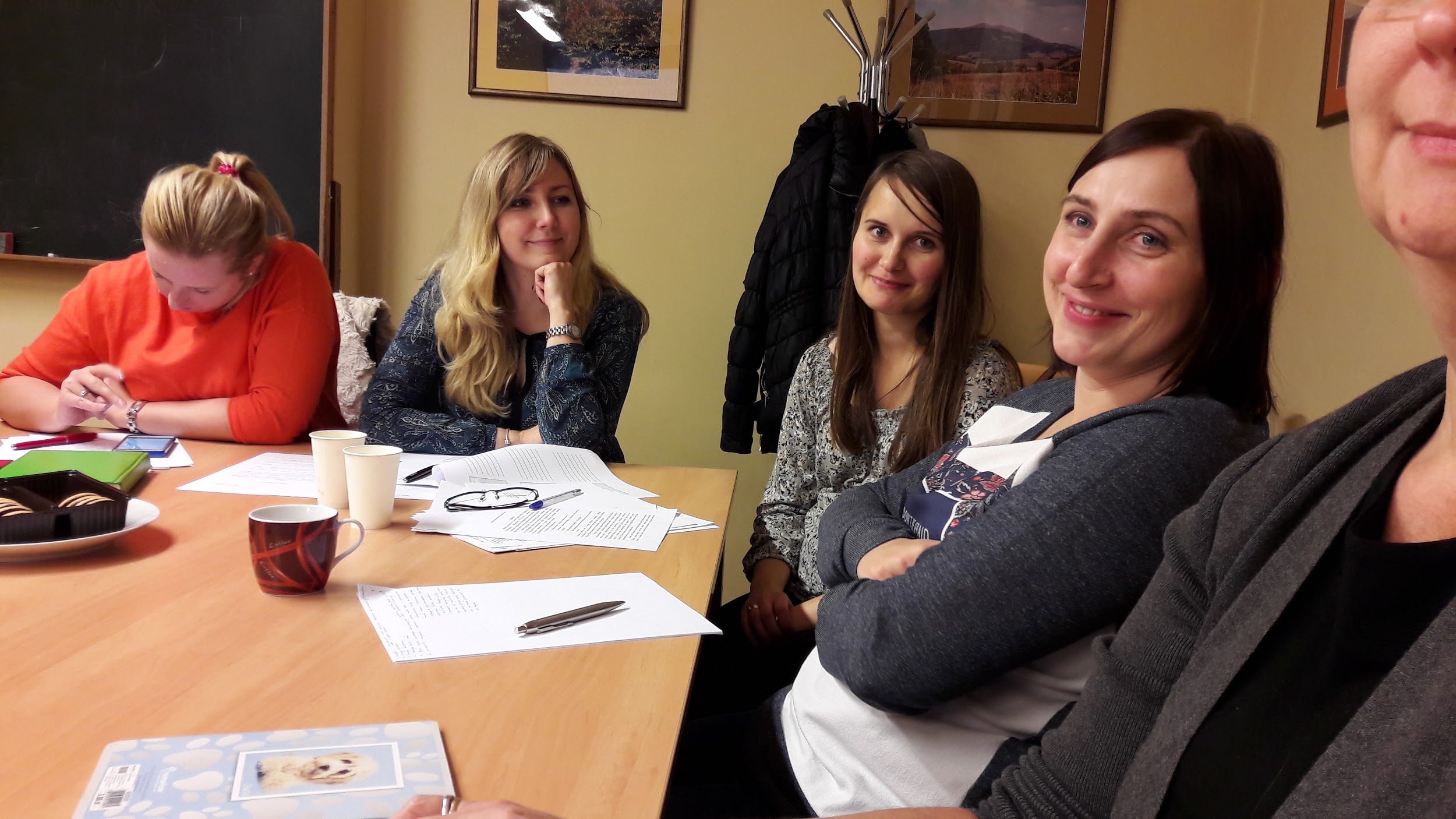 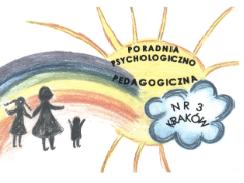 Ankieta ewaluacyjna po szkoleniu
Tematyka szkolenia dostosowana do zgłoszonych potrzeb.
Dostosowanie czasu trwania zajęć do potrzeb uczestników.
Przygotowanie materiałów dla uczestników.
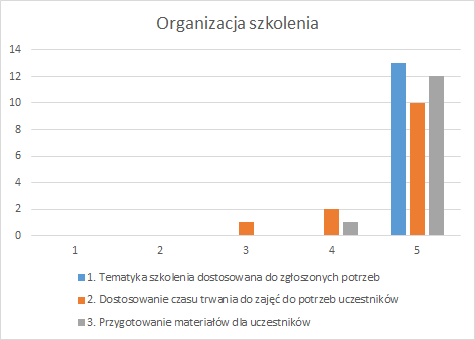 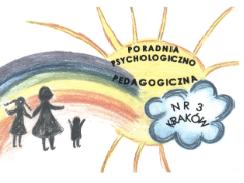 Ankieta ewaluacyjna
Przygotowanie merytoryczne.
Realizacja celów szkolenia.
Sposób prowadzenia.
Odpowiadanie na potrzeby zgłaszane przez uczestników zgodnie z tematykąszkolenia.
Merytoryczne prowadzenie.
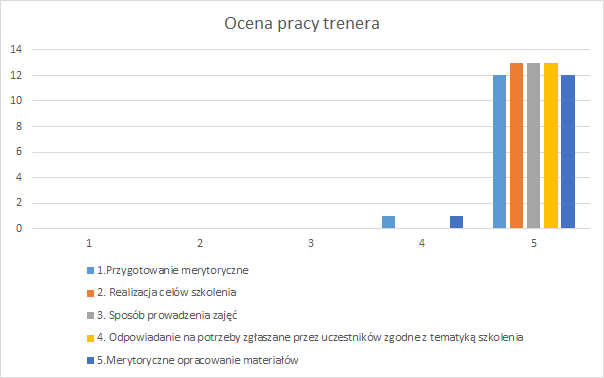 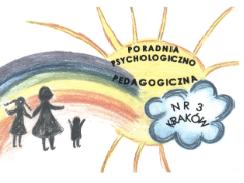 Ankieta ewaluacyjna
Co było najmocniejszą stroną szkolenia?
prosty zrozumiały język
dobra komunikacja
dobrze przygotowane materiały
kompetencje prowadzącego
praktyczne informacje
łatwy przekaz
możliwość przekazanych treści do wykorzystania w klase szkolnej
Co było najsłabszą stroną szkolenia?
mała ilość czasu
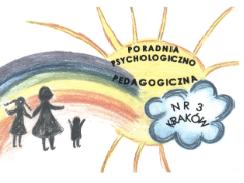 Spotkanie podsumowujące pracę w SIECI odbędzie się 05.12.16r. o godz.17.00
ZAPRASZAM
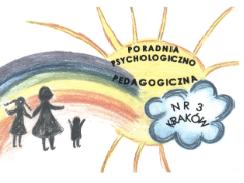 DOBRE PRAKTYKI
Pani Joanna Zając, Szkoła Podstawowa nr 21 w Krakowie
“Utrwalanie zasad pisowni “rz” po spółgłoskach i wyjątków”
Pani Renata Otwinowska, Szkoła Podstawowa nr 119 w Krakowie
“Zajęcia mają na celu poszerzenie wiedzy na temat naszej planety”
Pani Żaneta Baraniak, Szkoła Podstawowa nr 134
“Czynnościowe nauczanie matematyki “w zespole siła “
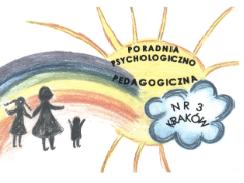 DOBRE PRAKTYKI
Pani Dominika Gasińska, Szkoła Podstawowa nr 58
“Zabawy wyciszające klasę”
Pani Marta Bażela , Szkoła Podstawowa nr 134
“Zabawy paluszkowe”
Pani Katarzyna Ślęczkowska , Szkoła Podstawowa nr 134
“Muchy matematyczne”
Pani Teresa Mazurek , Szkoła Podstawowa nr 50
“Innowacyjne metody zapamiętywania”
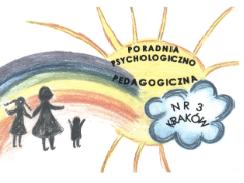 Dziękuję za udział i duże zaangażowanie w pracę SIECI Elementarnej Edukacji Wczesnoszkolnej
Zdrowych i radosnych Świąt Bożego Narodzenia oraz Szczęśliwego Nowego Roku 2017 

życzy
Marta Ziobro
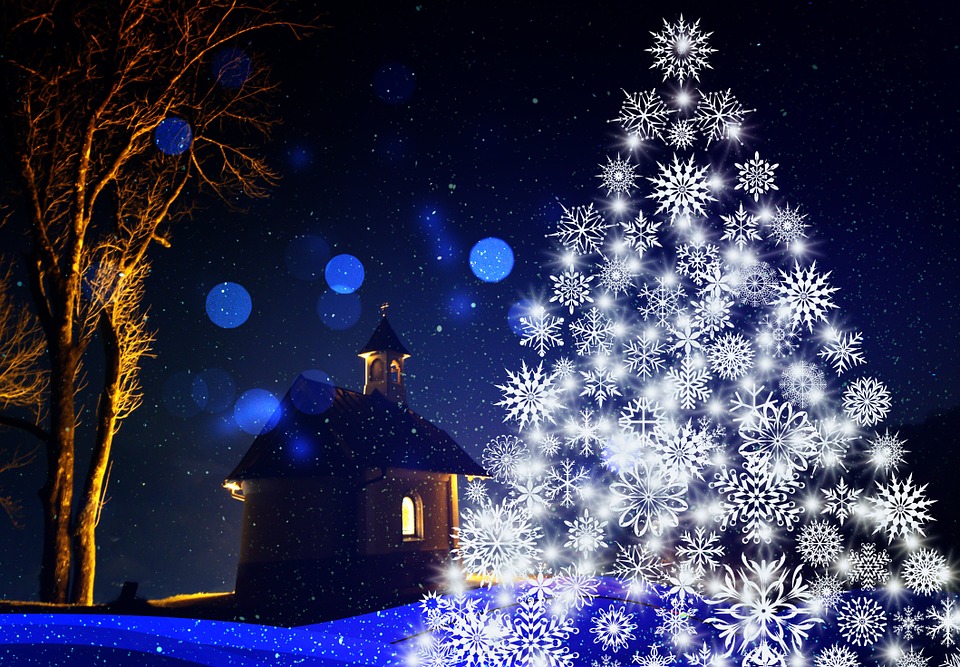